Team 516
Lunar Dust Glovebox
Design Review 5
February 25, 2025
[Speaker Notes: Good afternoon everyone, We are Team 516 and today we will be talking about our design and progress for the Lunar Dust Glovebox Project]
All
Our Team
Presenter
Presenter
Kendall Kovacs
Simulant Specialist
Nia Britton
Manufacturer
Lawrence Terrell
CFD Analyst
Presenter
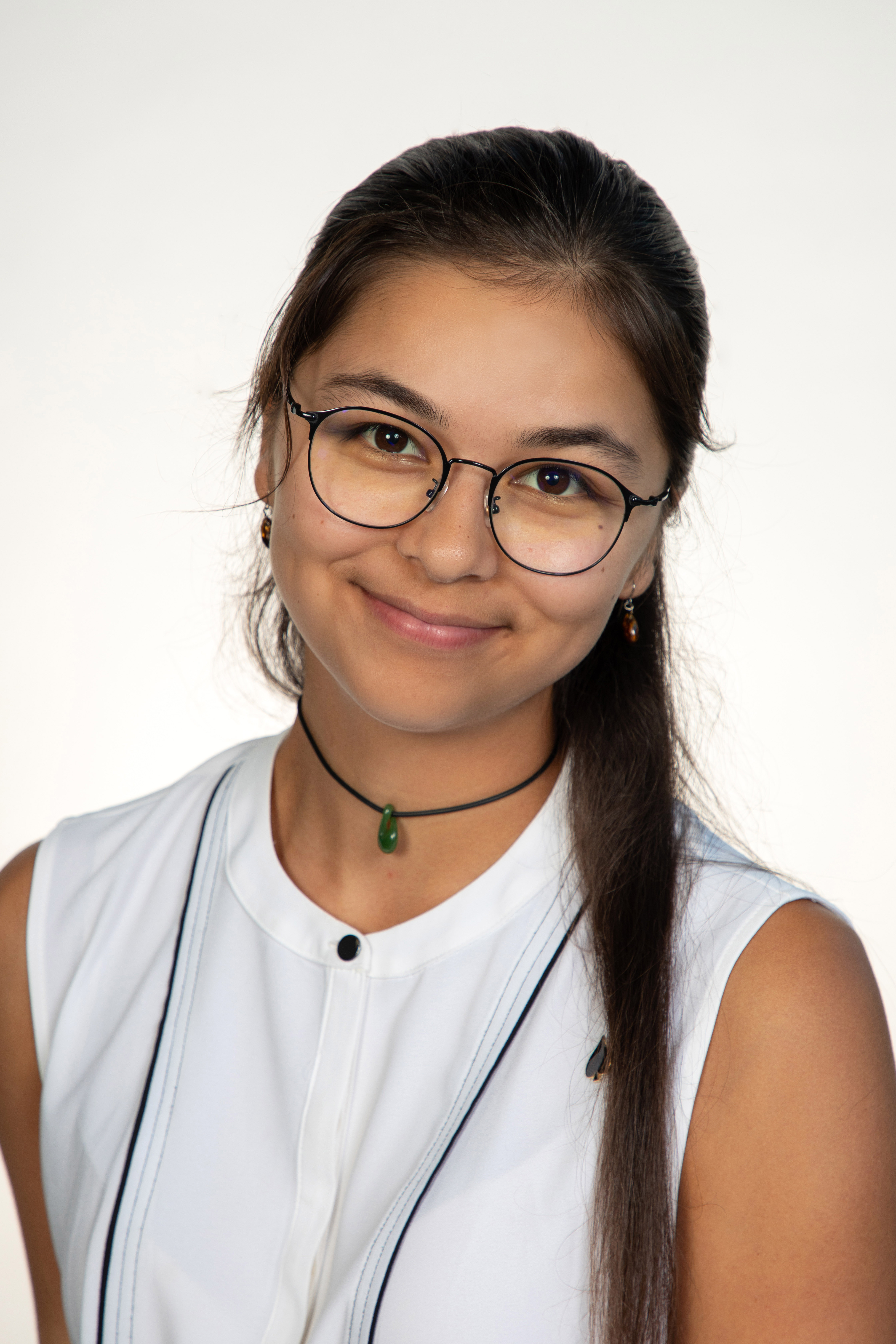 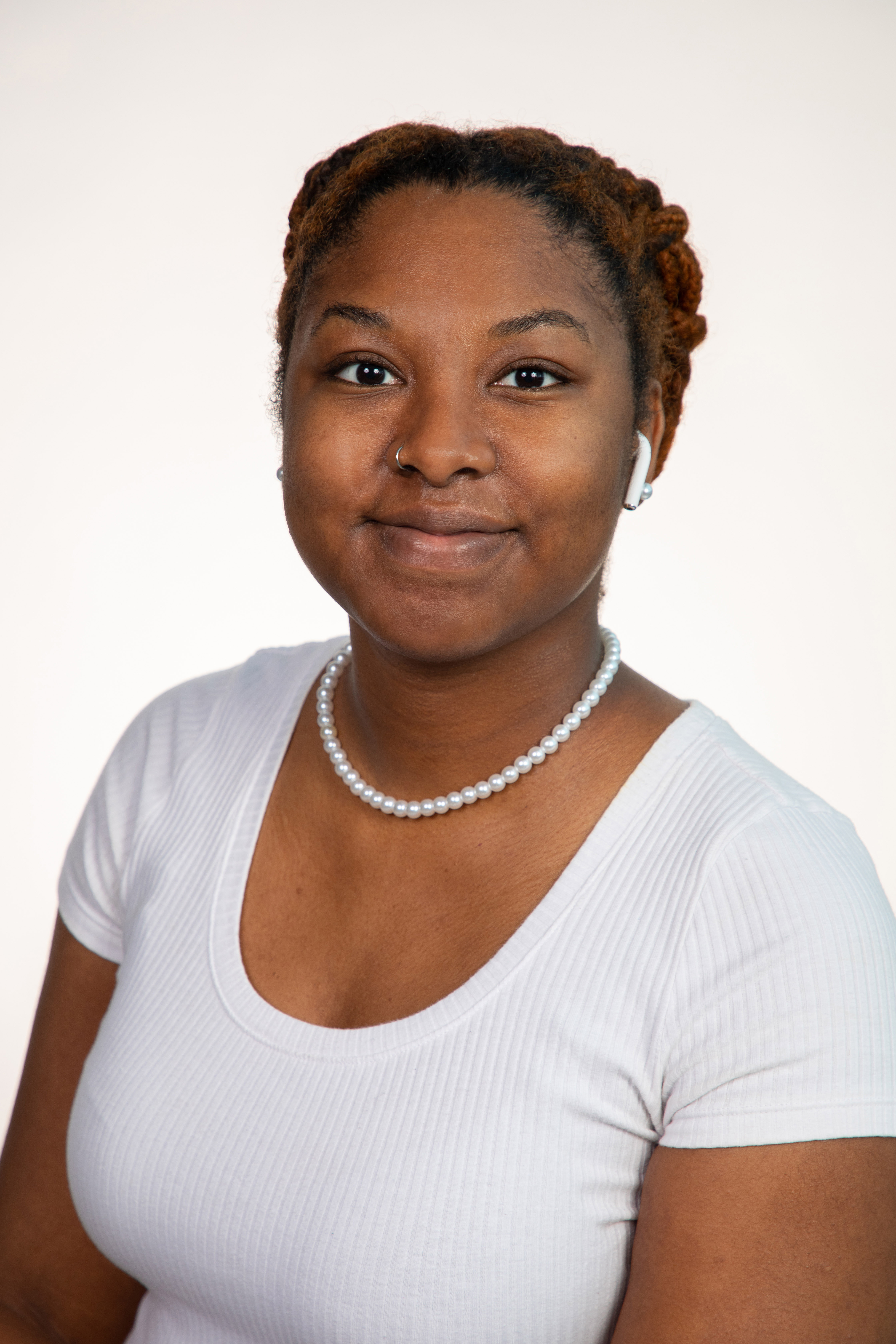 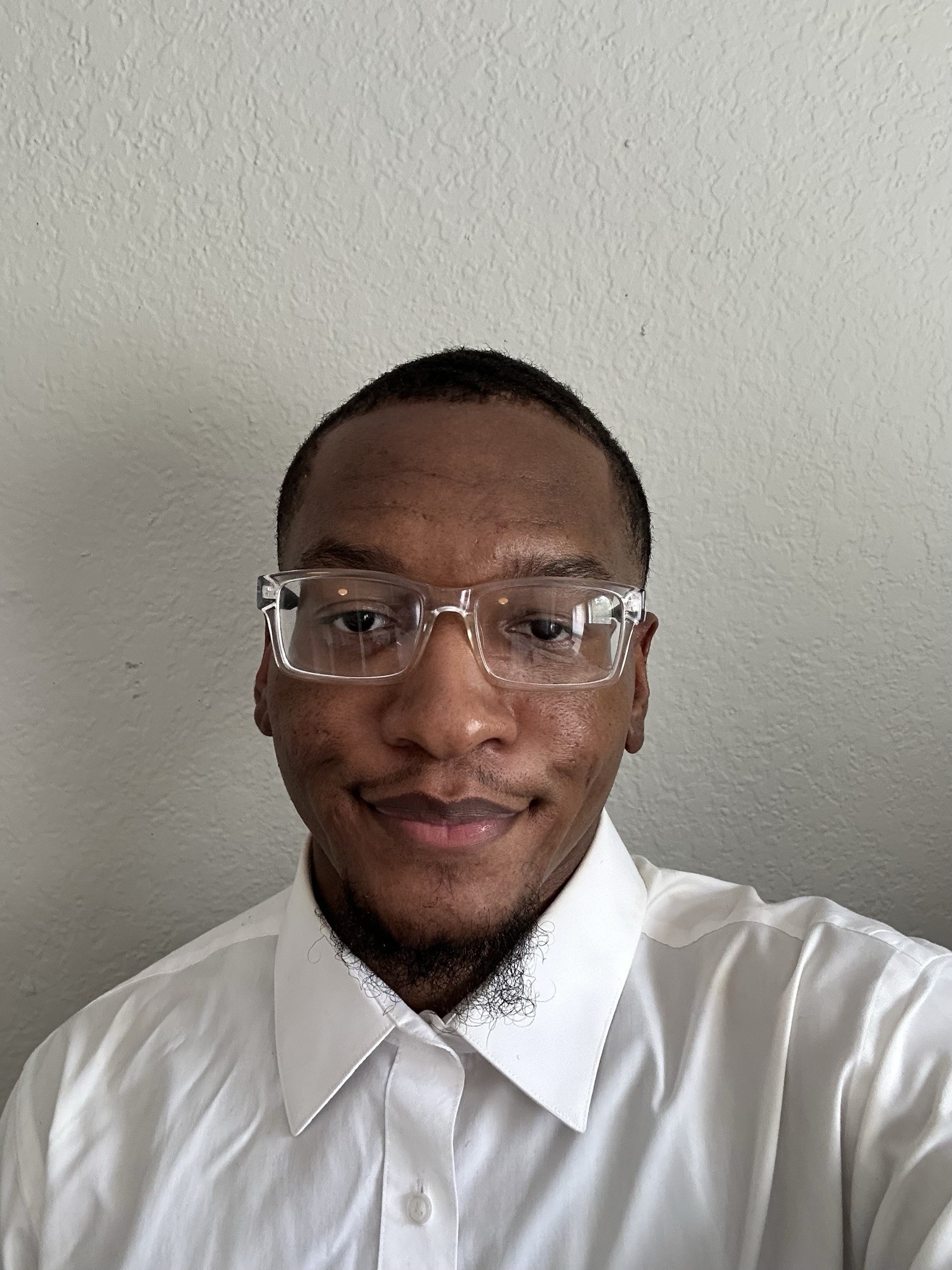 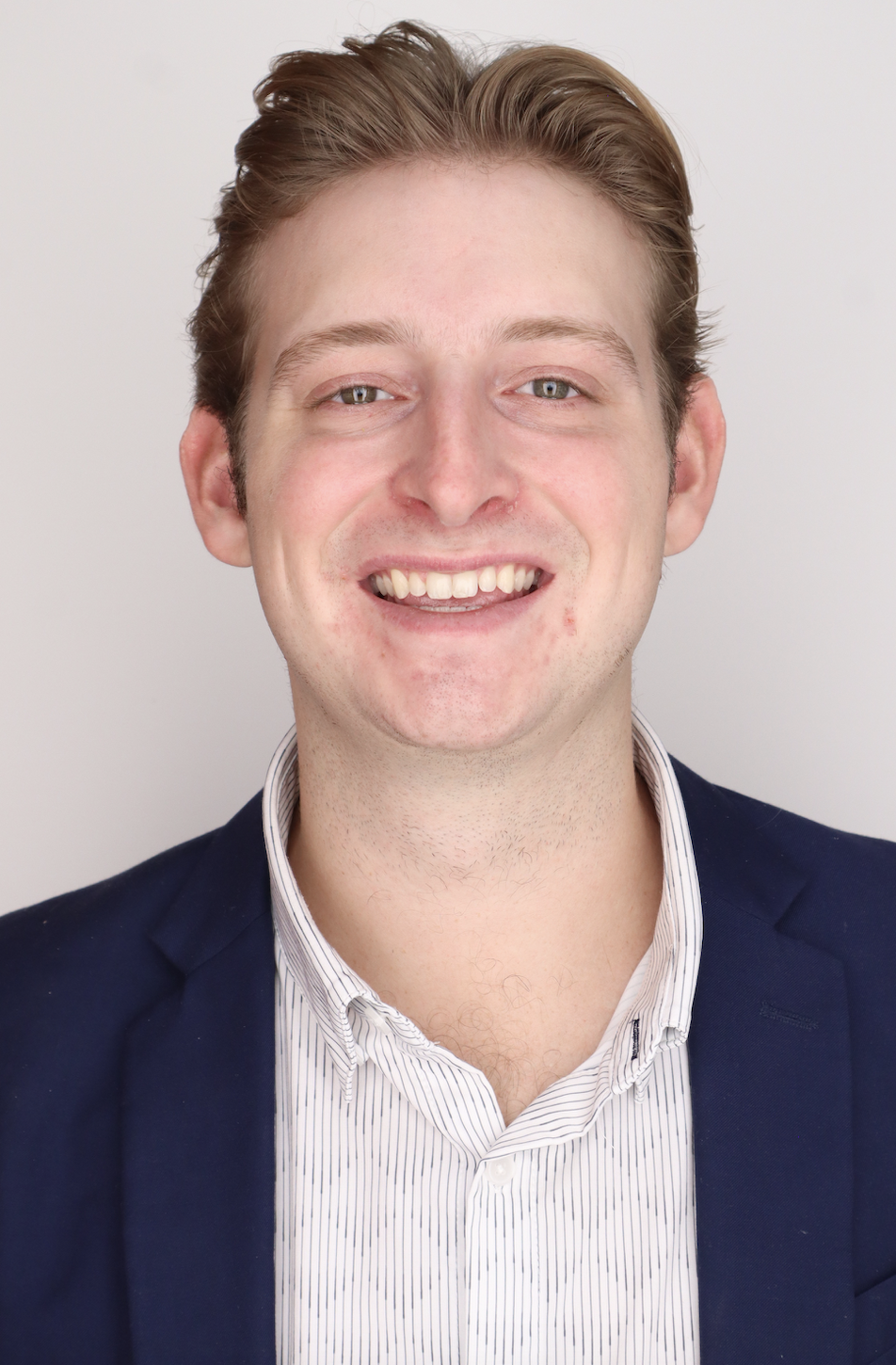 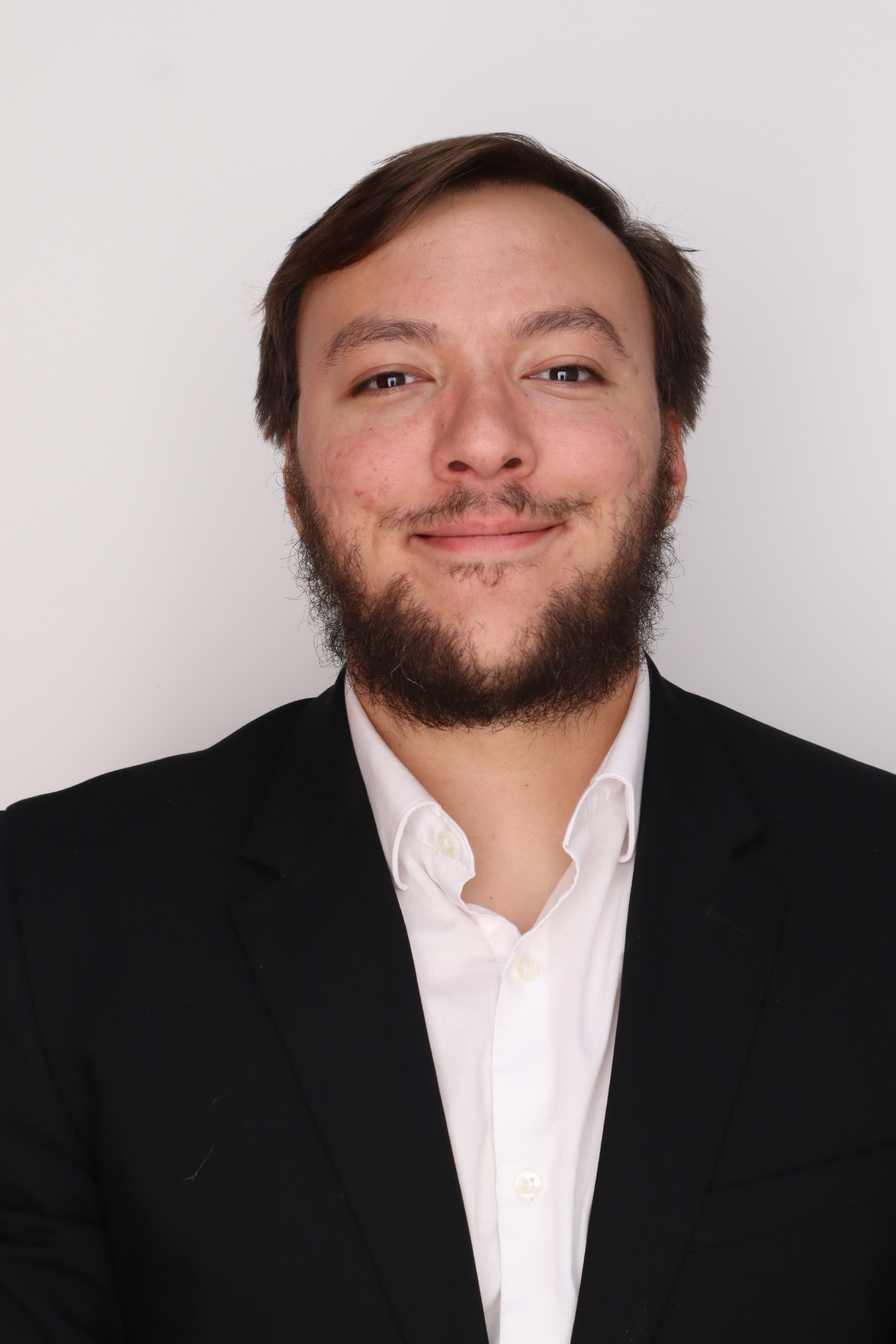 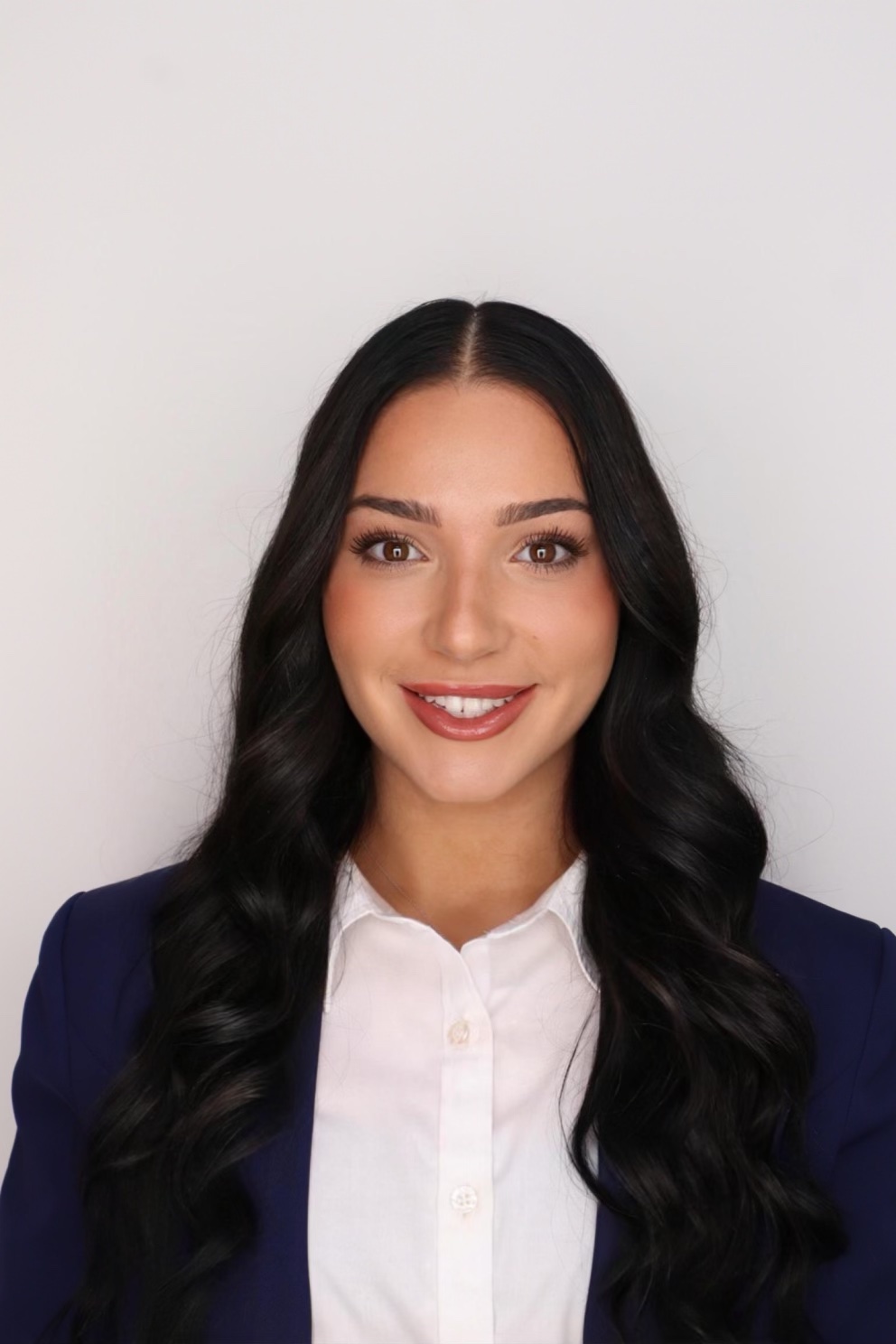 Ryan Dreibelbis
CFD Analyst
Peter Mougey
Manufacturer
Mina Brahmbhatt
Manufacturer
Department of Mechanical Engineering
2
[Speaker Notes: Im mina, im nia, im ryna, im kendall, im peter, and im lawrence]
Kendall Kovacs
Sponsors
Amy Cassady
Orion Integrated Performance Lead
Amy Fritz
JSC Dust Mitigation Technical Lead
Brian Troutman
Human Landing System Crew Compartment Lunar Dust Mitigation Discipline Lead
Thomas Vassiliou
EX2 Spacecraft Performance and Concept Engineering (SPACE) Acting Deputy Branch Chief
Department of Mechanical Engineering
3
[Speaker Notes: Here are our sponsors, both the Amy’s, brian (our main point of contact) and thomas]
Kendall Kovacs
Advisors
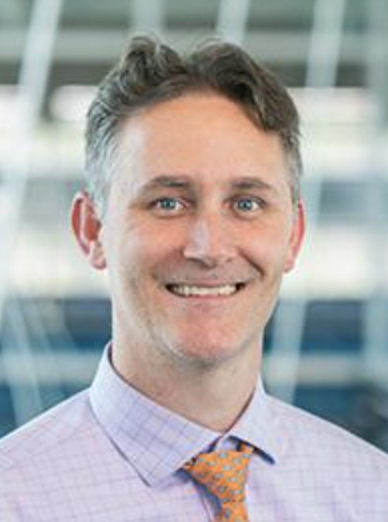 Dr. Brandon Krick Associate Professor
Dr. Shayne McConomy
Teaching Faculty II
Department of Mechanical Engineering
4
[Speaker Notes: And here are our advisor, both dr krick and dr mcconomy]
Kendall Kovacs
Objective
The objective of this project is to optimize air flow to evenly distribute lunar dust simulant throughout a lunar dust glovebox.
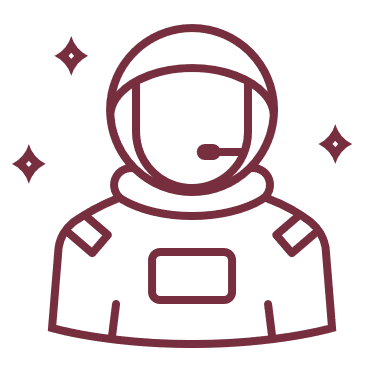 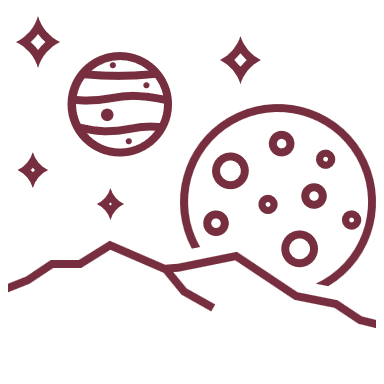 Department of Mechanical Engineering
5
[Speaker Notes: The objective of our project is pretty straightforward, to optimize air flow to evenly distribute lunar dust simulant throughout a lunar dust glovebox]
Kendall Kovacs
Project Background:
Lunar Dust
Fine particles of the lunar surface
Average size: ~100 µm
Human hair: 17-181 µm
Average bulk density: 1.5 g/cm3
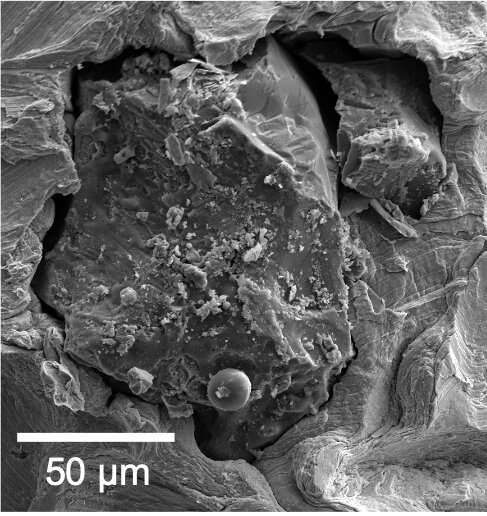 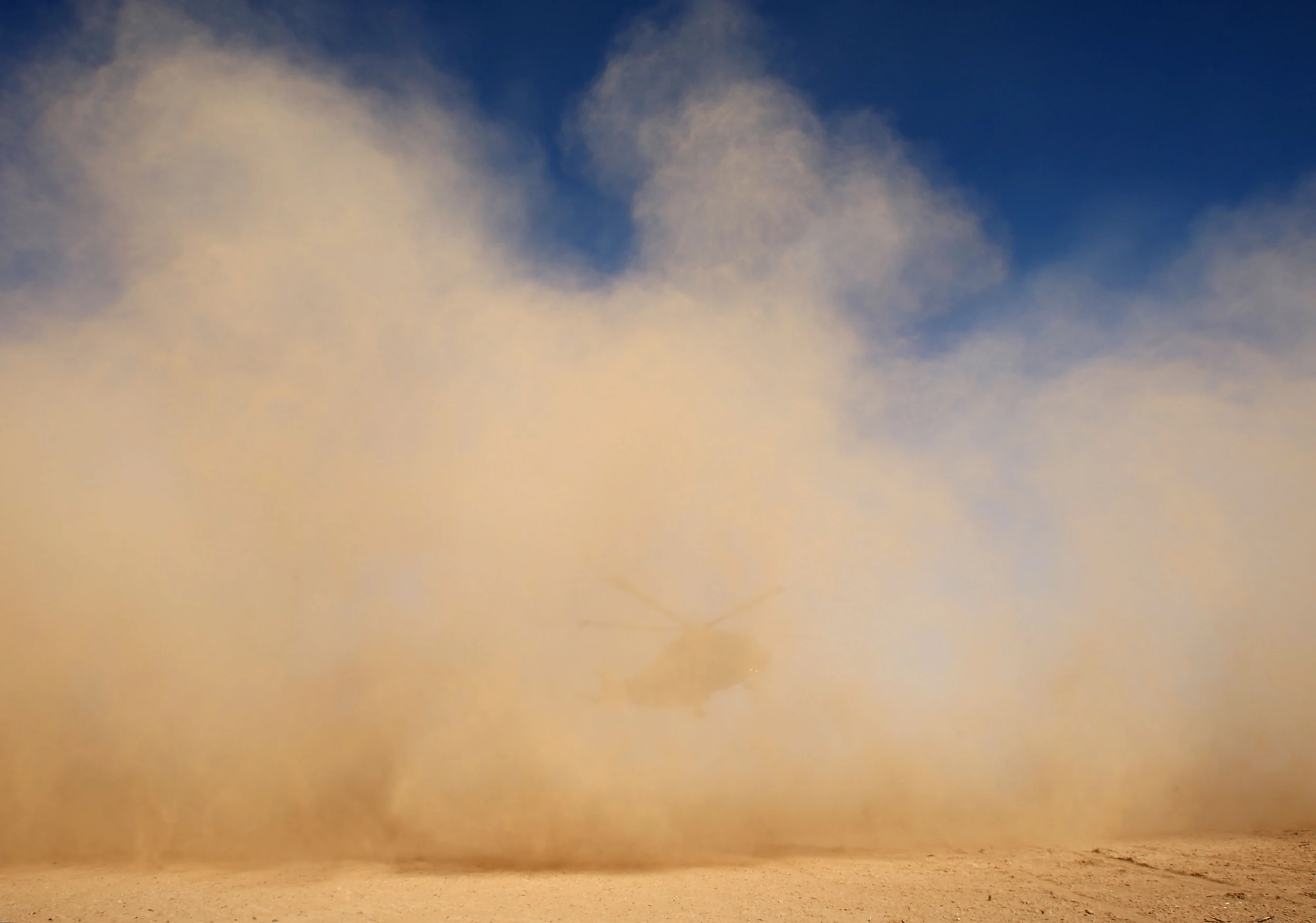 Lunar dust microstructure
Dust cloud
Department of Mechanical Engineering
6
[Speaker Notes: The particles jagged edges and irregular shape is what leads to it being so harmful to mechanisms and humans. These particles can be very fine, with an average size of around 100 nanometers and bulk density of one point five grams per centimeter cubed]
Kendall Kovacs
Project Background:
The Problem
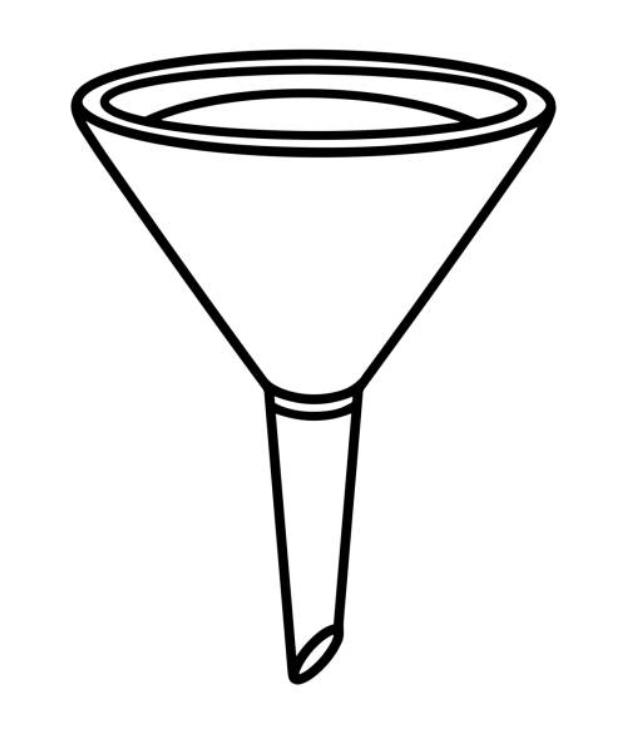 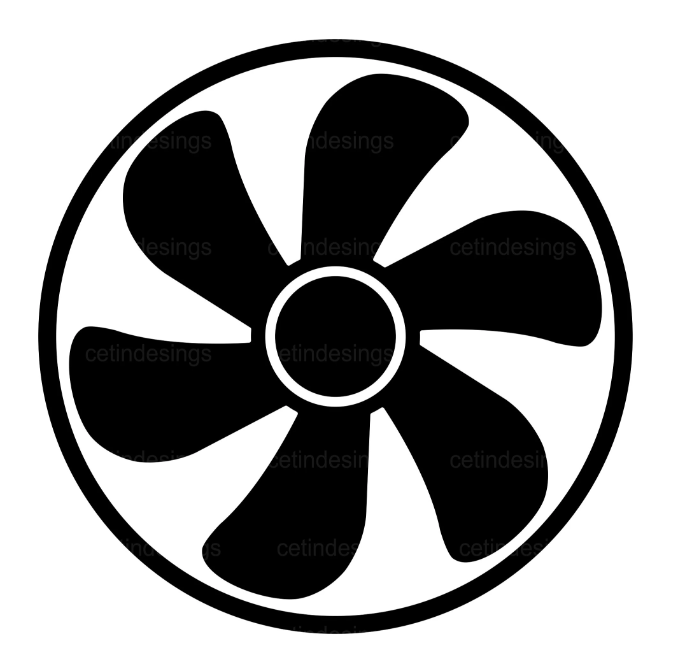 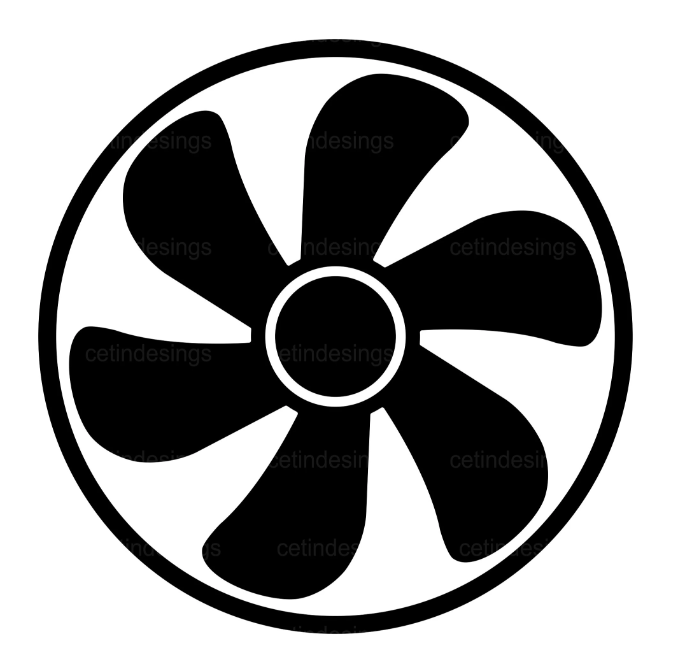 Department of Mechanical Engineering
7
Kendall Kovacs
Project Background:
The Problem
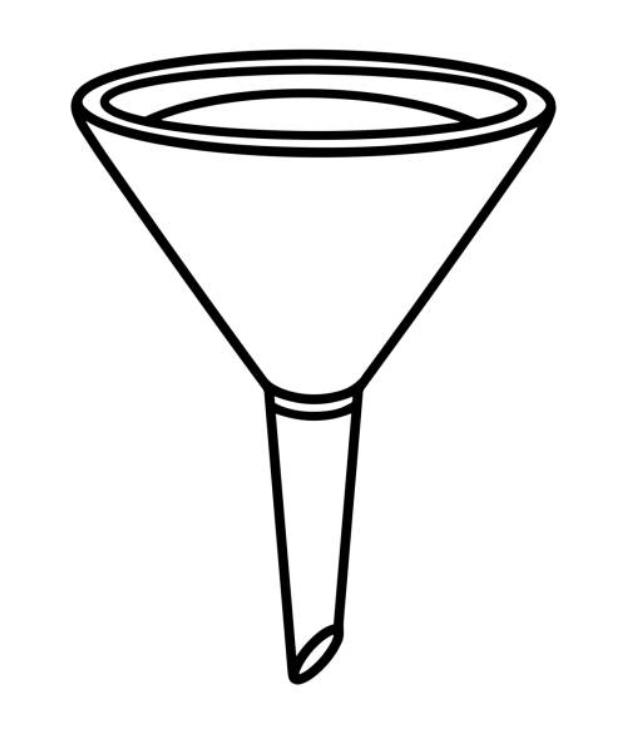 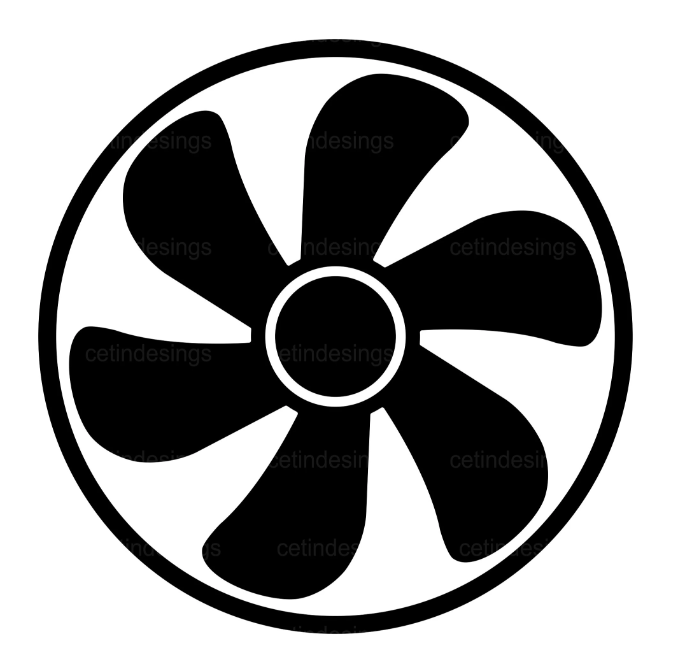 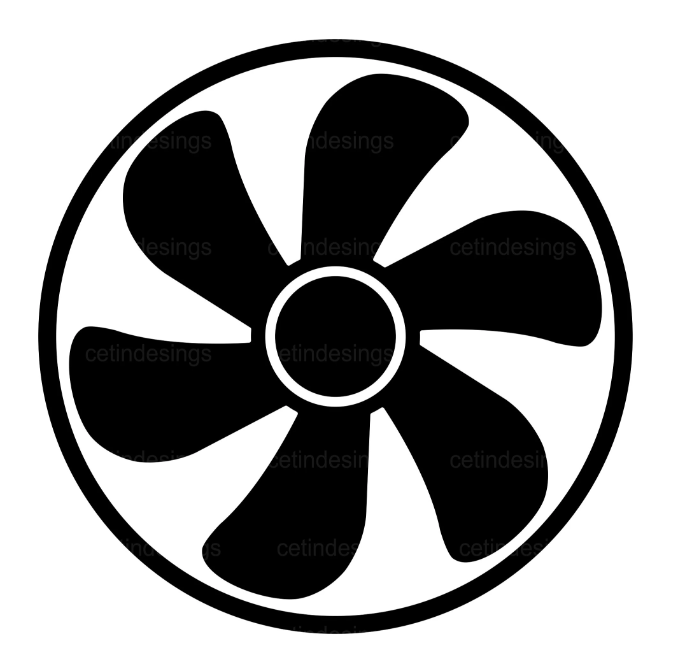 Department of Mechanical Engineering
8
Kendall Kovacs
Project Background:
Overall Goals
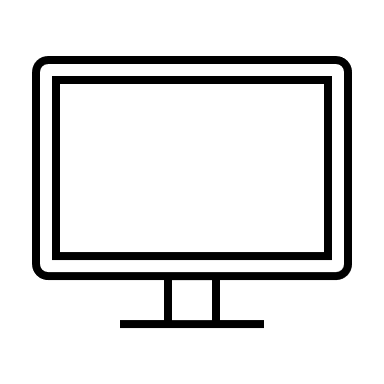 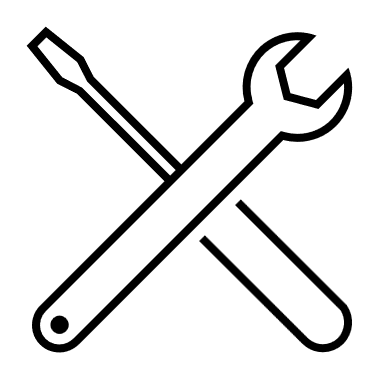 Design and test glovebox design
Compare result with CFD
Model air flow using CFD
Department of Mechanical Engineering
9
Selected Simulant:
Characteristics
Kendall Kovacs
LHS-1D:
Lunar Highlands Dust Moon Simulant
LHS-1D:
Lunar Highlands Dust Moon Simulant
Order Size: 1000g
Particle size range: <35 µm
Uncompressed bulk density: 0.79 g/cm3
Mineralogically Accurate
Material Density: 3.16 g/ cm3
Department of Mechanical Engineering
10
[Speaker Notes: -Highlands is from the lighter part of the moon
-Mare is from the darker side of the moon
-Chose these because they fit the criteria for density needs (below 35 um) and they both come from the same company called Space Resource Technology
-IF ASKED: since we switched from LHS-1 to LHS-1D, the difference is a smaller particle diameter of 35 microns compared to 1 mm

- Trying to figure out what the optimal lofting amount is to where we can see it and make observatikons but also it will loft easily]
Kendall Kovacs
Selected Simulant:
Characteristics
LHS-1D:
Lunar Highlands Dust Moon Simulant
LMS-1:
Lunar Mare Dust Moon Simulant
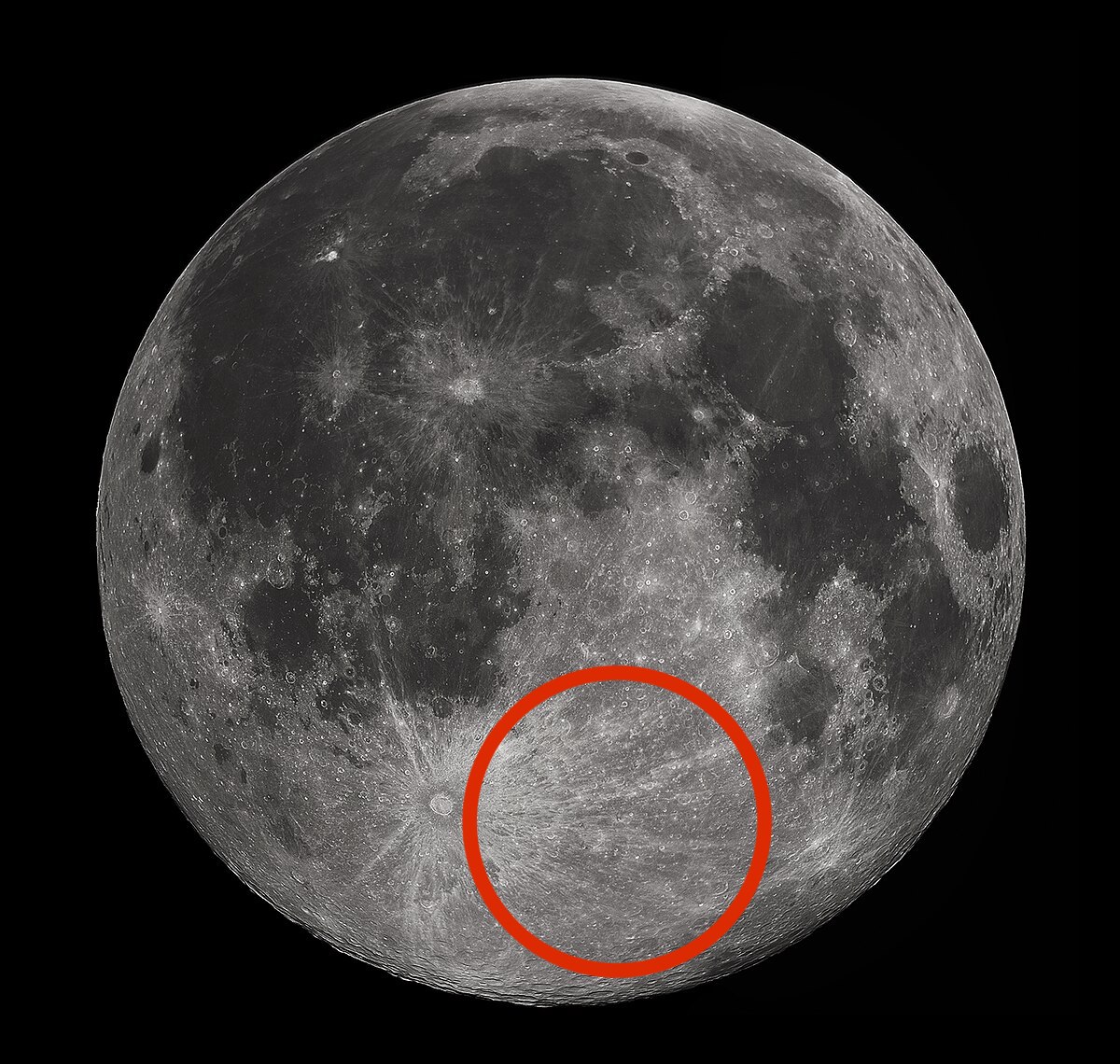 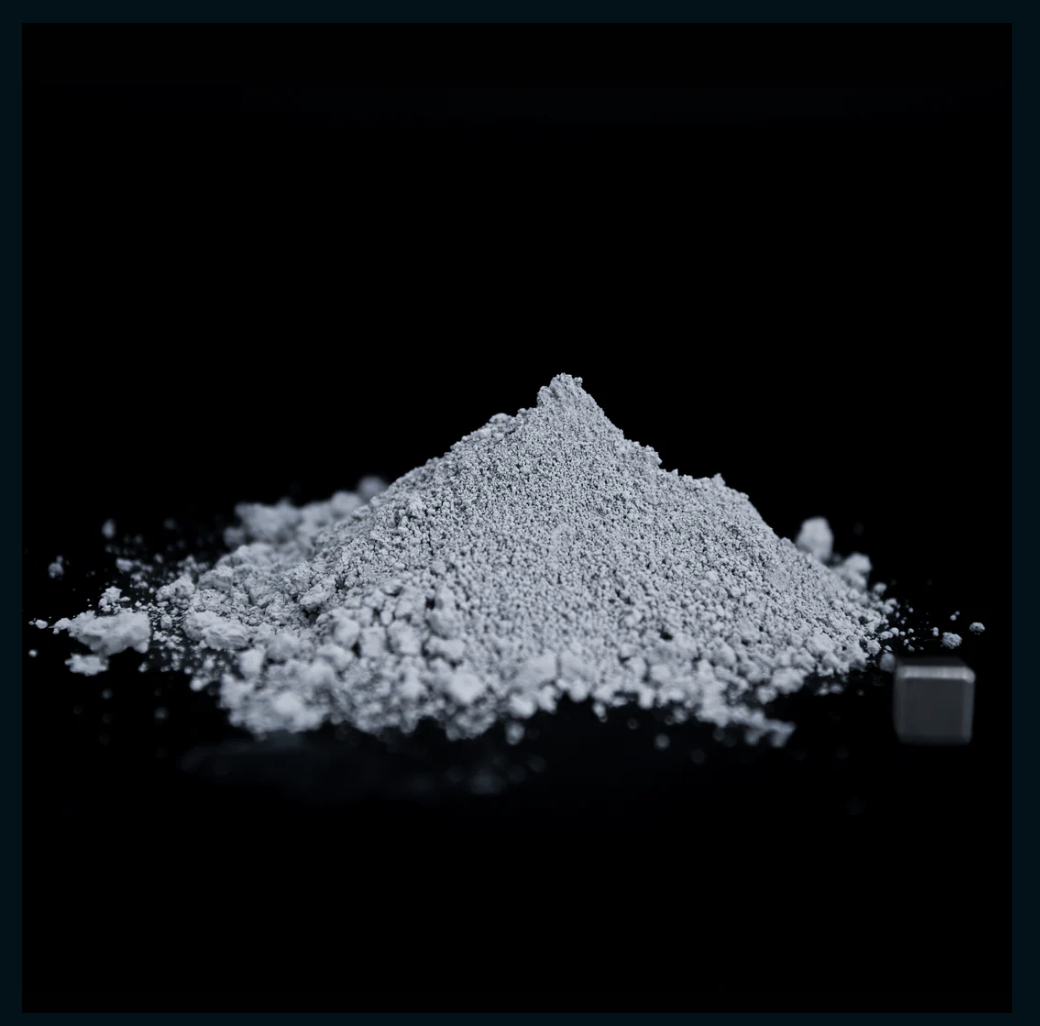 LHS-1D Lunar Dust Simulant
Highlands of the moon
Department of Mechanical Engineering
11
[Speaker Notes: -Highlands is from the lighter part of the moon: mainly anorthsite formed from slowly cooled lava
-Mare is from the darker side of the moon: mainly dark basalts formed from rapid cooled lava
-Chose these because they fit the criteria for density needs (below 35 um) and they both come from the same company called Space Resource Technology]
Kendall Kovacs
Selected Simulant:
Impact on Overall Goals
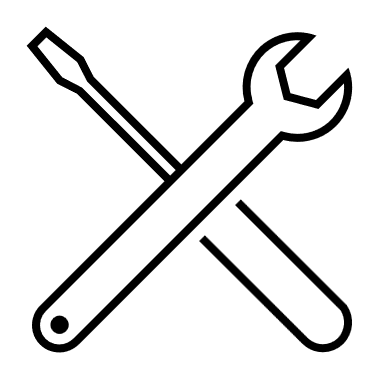 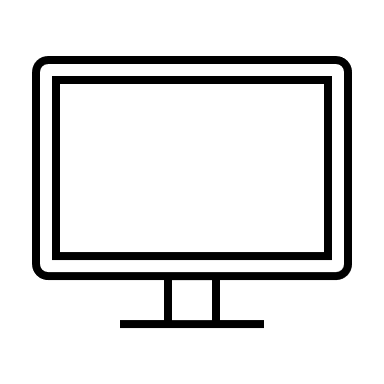 Department of Mechanical Engineering
12
[Speaker Notes: More likely to achieve goals if we focus on modeling one simulant with specific density and particle size distribution and corresponding fluorescent spheres and editing that CFD model, fiuring out particle size distribution for only one so it can be more accurate, doing quality control on only one simulant]
Mina Brahmbhatt
Design Concept:CAD Model
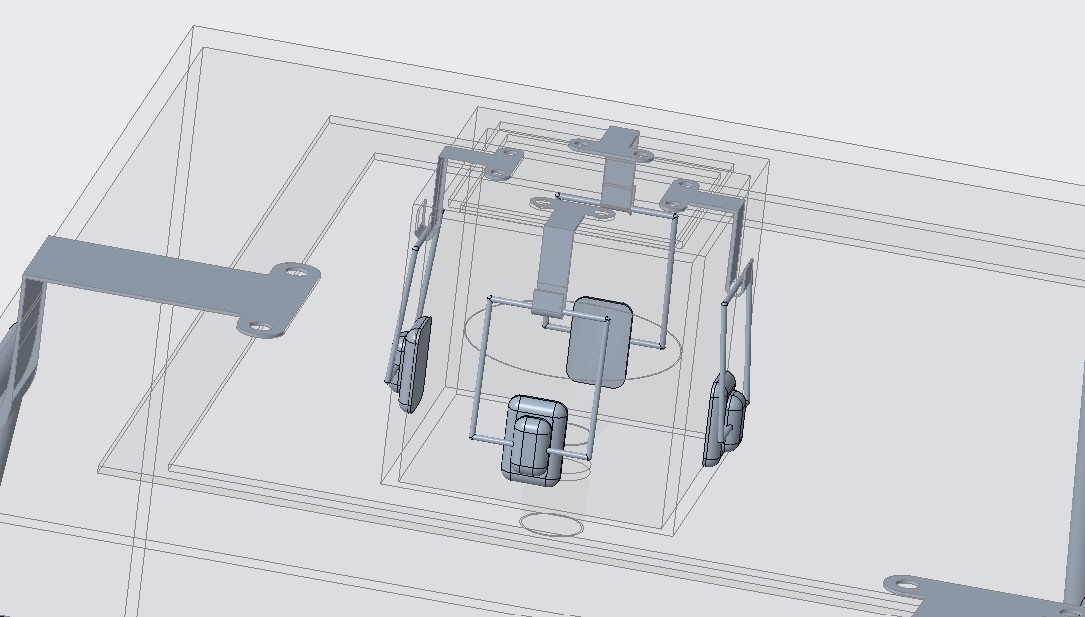 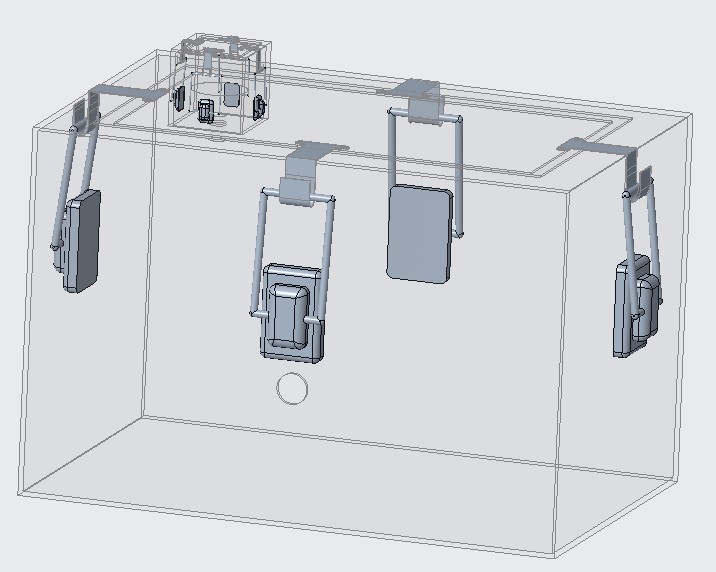 Department of Mechanical Engineering
13
[Speaker Notes: Here is a final draft of the glovebox design we want the machine shop to craft for us, with a spot for vacuum testing, a main box enclosure, a funnel enclosure, and latches to secure the tops
Here is a final draft of the glovebox design we want the machine shop to craft for us, with a spot for vacuum testing, a main box enclosure, a funnel enclosure, and latches to secure the tops
Taalk about four latches securing the main body top and four securing the funnel enclosure top
Maybe a possible rubber insert in the circle of the funnel portiong for the funnel stopper to push down
Main body 24 x 24 x 36 inches
Funnel enclosure 4 x 4 x 4 inches
Funnel built into box
Main body top and funnel enclosure top both completely removable
Both sandwiched with rubber gasket material
8 latches total
Funnel insert from funnel enclosure top
Secure funnel stopper]
Mina Brahmbhatt
Design Concept:Fan Mount
Heavy Duty Suction Cups
CPU fan
Glovebox Wall
-Lexan polycarbonate
-0.25 inch thick
Pivot-Joint
Shaft
Department of Mechanical Engineering
14
[Speaker Notes: Here is a final draft of the glovebox design we want the machine shop to craft for us, with a spot for vacuum testing, a main box enclosure, a funnel enclosure, and latches to secure the tops
Taalk about four latches securing the main body top and four securing the funnel enclosure top
Maybe a possible rubber insert in the circle of the funnel portiong for the funnel stopper to push down
Main body 24 x 24 x 36 inches
Funnel enclosure 4 x 4 x 4 inches
Funnel built into box
Main body top and funnel enclosure top both completely removable
Both sandwiched with rubber gasket material
8 latches total
Funnel insert from funnel enclosure top
Secure funnel stopper]
Mina Brahmbhatt
Design Concept:Fan Mount
Heavy Duty Suction Cups
CPU fan
Glovebox Wall
-Lexan polycarbonate
-0.25 inch thick
Pivot-Joint
Shaft
Department of Mechanical Engineering
15
[Speaker Notes: Here is a final draft of the glovebox design we want the machine shop to craft for us, with a spot for vacuum testing, a main box enclosure, a funnel enclosure, and latches to secure the tops
Taalk about four latches securing the main body top and four securing the funnel enclosure top
Maybe a possible rubber insert in the circle of the funnel portiong for the funnel stopper to push down
Main body 24 x 24 x 36 inches
Funnel enclosure 4 x 4 x 4 inches
Funnel built into box
Main body top and funnel enclosure top both completely removable
Both sandwiched with rubber gasket material
8 latches total
Funnel insert from funnel enclosure top
Secure funnel stopper]
Mina Brahmbhatt
Design Concept:Fan Mount
Heavy Duty Suction Cups
CPU fan
Glovebox Wall
-Lexan polycarbonate
-0.25 inch thick
Shaft
Pivot-Joint
Department of Mechanical Engineering
16
[Speaker Notes: Here is a final draft of the glovebox design we want the machine shop to craft for us, with a spot for vacuum testing, a main box enclosure, a funnel enclosure, and latches to secure the tops
Taalk about four latches securing the main body top and four securing the funnel enclosure top
Maybe a possible rubber insert in the circle of the funnel portiong for the funnel stopper to push down
Main body 24 x 24 x 36 inches
Funnel enclosure 4 x 4 x 4 inches
Funnel built into box
Main body top and funnel enclosure top both completely removable
Both sandwiched with rubber gasket material
8 latches total
Funnel insert from funnel enclosure top
Secure funnel stopper]
Mina Brahmbhatt
Design Concept:Fan Mount
Heavy Duty Suction Cups
180°
Glovebox Wall
-Lexan polycarbonate
-0.25 inch thick
Pivot-Joint
Shaft
Department of Mechanical Engineering
17
[Speaker Notes: Here is a final draft of the glovebox design we want the machine shop to craft for us, with a spot for vacuum testing, a main box enclosure, a funnel enclosure, and latches to secure the tops
Taalk about four latches securing the main body top and four securing the funnel enclosure top
Maybe a possible rubber insert in the circle of the funnel portiong for the funnel stopper to push down
Main body 24 x 24 x 36 inches
Funnel enclosure 4 x 4 x 4 inches
Funnel built into box
Main body top and funnel enclosure top both completely removable
Both sandwiched with rubber gasket material
8 latches total
Funnel insert from funnel enclosure top
Secure funnel stopper]
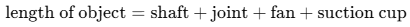 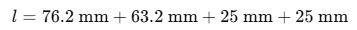 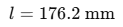 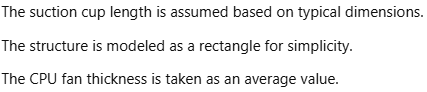 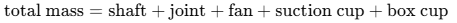 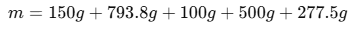 Mina Brahmbhatt
Design Concept:Shaft Diameter Calculations
176.2mm
F
Department of Mechanical Engineering
18
[Speaker Notes: Total Length = length of (shaft + pivot joint + fan + suction cup)
= 76.2mm + 63.2mm + 25mm + 25mm
= 176.2mm
Total Mass = mass of (shaft + pivot joint + fan + suction cup + shaft base)
= 150g + 793.8g + 100g + 500g + 277.5g
= 1.8213kg]
Mina Brahmbhatt
Experiment Details:Preparation & Set Up
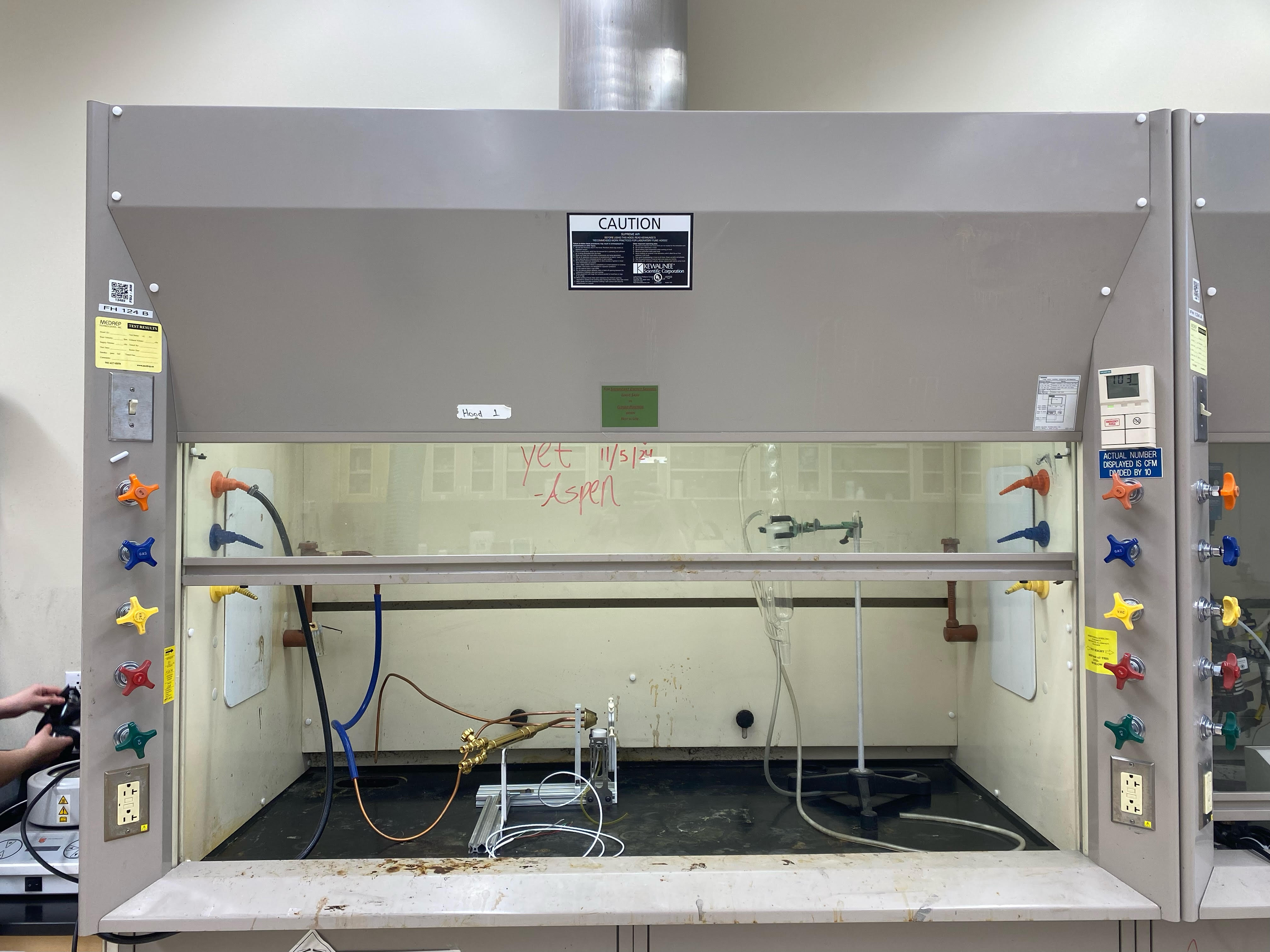 Fumehood Room 124 at HPMI
Department of Mechanical Engineering
19
[Speaker Notes: EXPLAIN WHY THESE DIMENSIONS ARE THE WAY THEY. ARE
200 degrees celsius is empirical based on NASA research
Can bake it out and do pre and post mass calculations and see how mass changes with 15 hours vs 12 butwont be super different.  
Baking wont change bulk density a lot bc maybe 1% water in materials. If 10% water then ye sit would change it  
Fumehood use
Reduce inhalation risks
Remove any aerosolized particles
Camera set up
Captures entire box
4.5 feet from box
iPhone raised 9 inches from ground
UV light set up
Left, outside facing inward
Fans set up
3 inch from wall
Adjustable angles
Controlled velocity]
Mina Brahmbhatt
Experiment Details:Preparation & Set Up
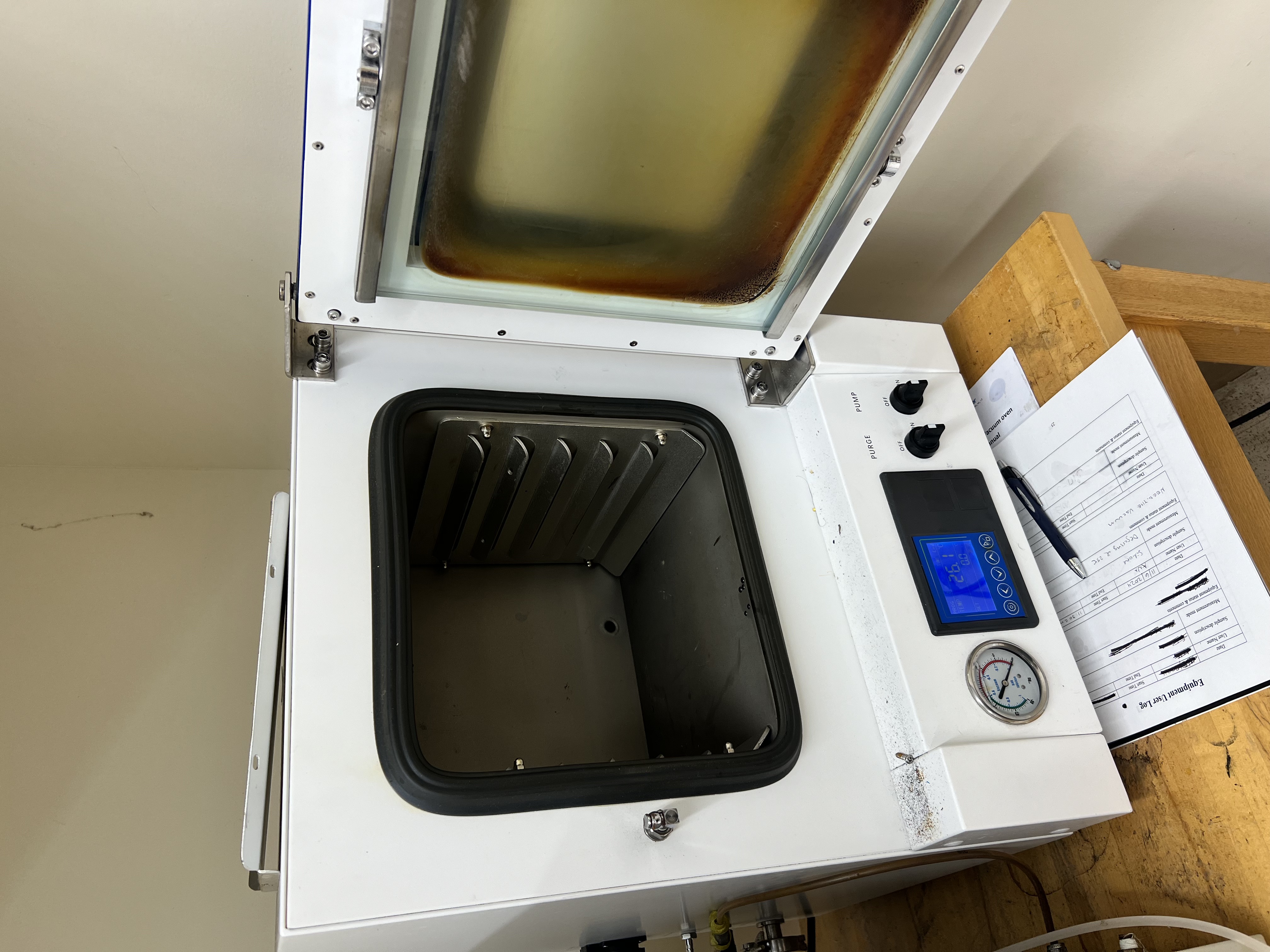 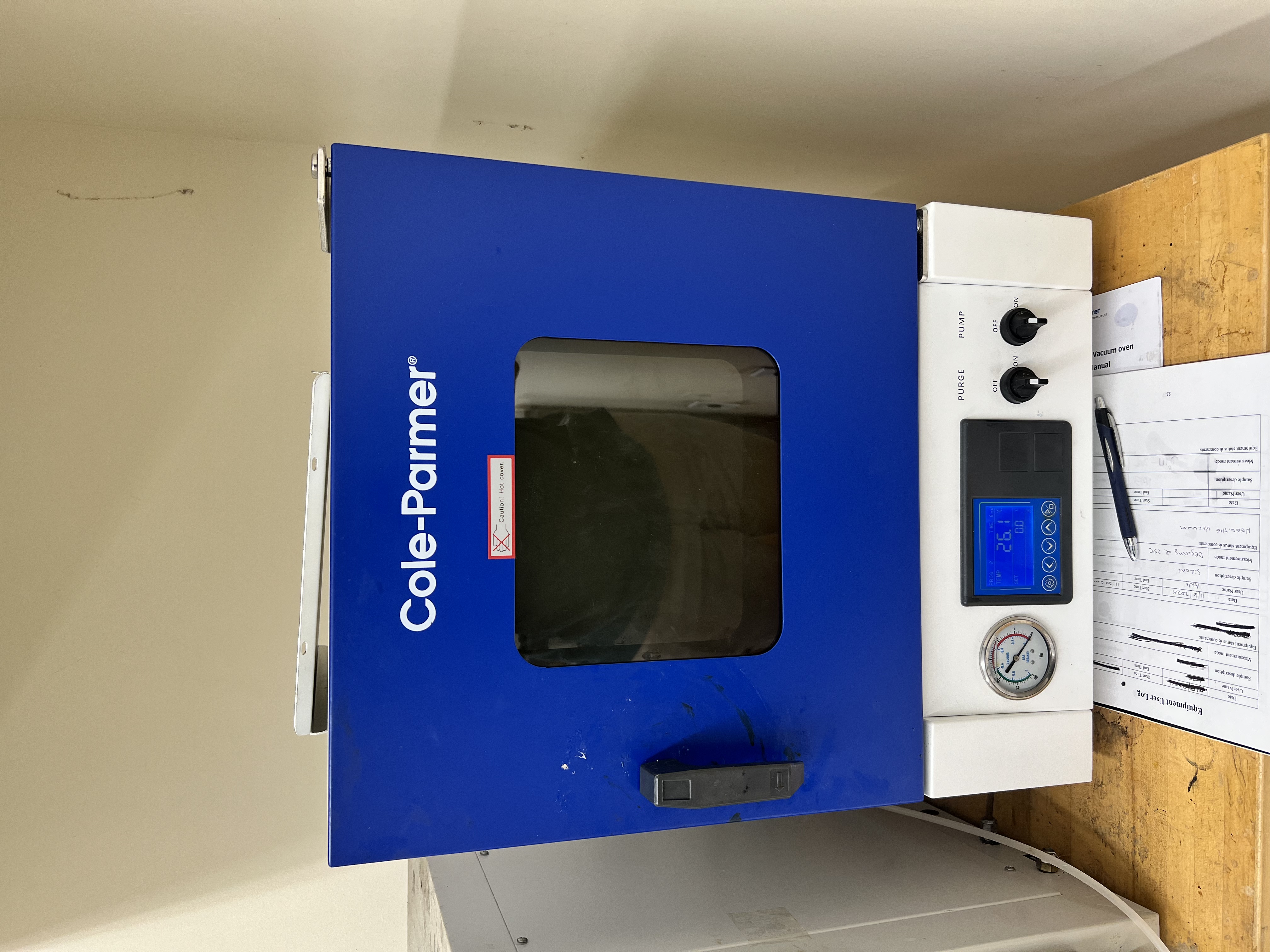 Room 124 at HPMI - Dehydrating Simulant
Department of Mechanical Engineering
20
[Speaker Notes: 200 degrees celsius is empirical based on NASA research
Plans to bake first batch March 3rd – 4th
First test run March 4th
Dehydrating simulant in ovens
12 hours
200 degrees C
Safety​ ez
Goggles, lab coats, N95 masks, and gloves​
Placing box in fume hood​
Starting with dust settle​
Disposal and cleaning​
Wipe between runs​
Wet materials for safer disposal

The 12 hours and 200 degrees cel are empirical from nasa research. This is in order to get all the water from all the porous surfaces within the particles. 100 degrees will not dehydrate the simulant like we need it too, and the drying process we plan to use will only change the density by 1 percent

NASA looked at mass loss in the material and how much changes. 200 is just what they have been empirically able to show works. Higher than 200 would alter the materials in there. No clay on lunar surface bc no water on lunar surface. So ideally want simulants that don’t have clay bc bc theyre on earth theyre exposed to water so they have clay minerals exposed which is not ideal and we dont want them there but are still there no matter what we do. When we bake at higher temperatures, those clay minerals are first thing that start to change. When we bake it gets them to the version out that we dont want but not too much to where they alter. 200 is in between value that gets that water out and takes some of clay out but not too much to where it alters way too much. Lower wouldnt get all surface bound water out. Might be intraporous spaces filled with water that will come to surface, so want to bake it out. 100 degrees will not be sufficient to do that. Doesn't have to be exactly 12 hours, they sort of just do overnight sort of thing where they leave materials overnight in oven and let it bake itself out.  
Can bake it out and do pre and post mass calculations and see how mass changes with 15 hours vs 12 butwont be super different.  
Baking wont change bulk density a lot bc maybe 1% water in materials. If 10% water then ye sit would change it]
Ryan Dreibelbis
Experiment Details:UV Light Visualization
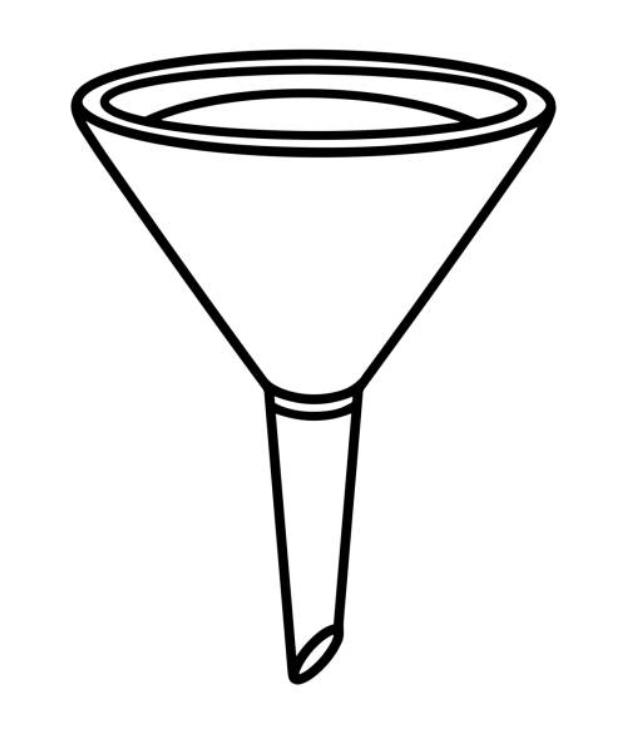 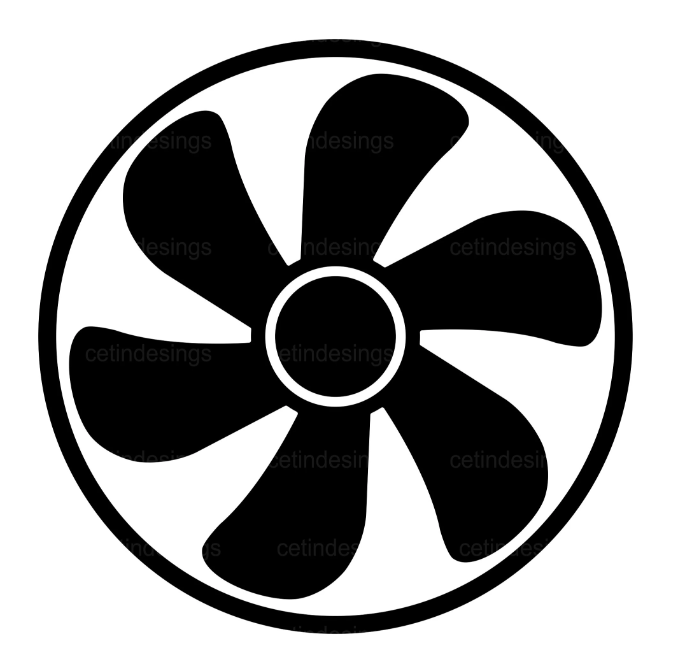 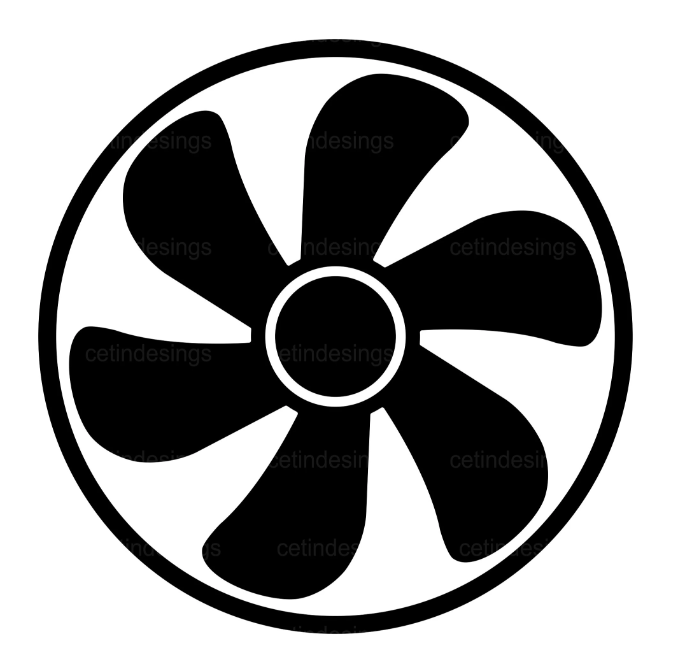 Department of Mechanical Engineering
21
[Speaker Notes: -explain that these are hard to see with the naked eye
-click next slide so they shrink]
Ryan Dreibelbis
Experiment Details:UV Light Visualization
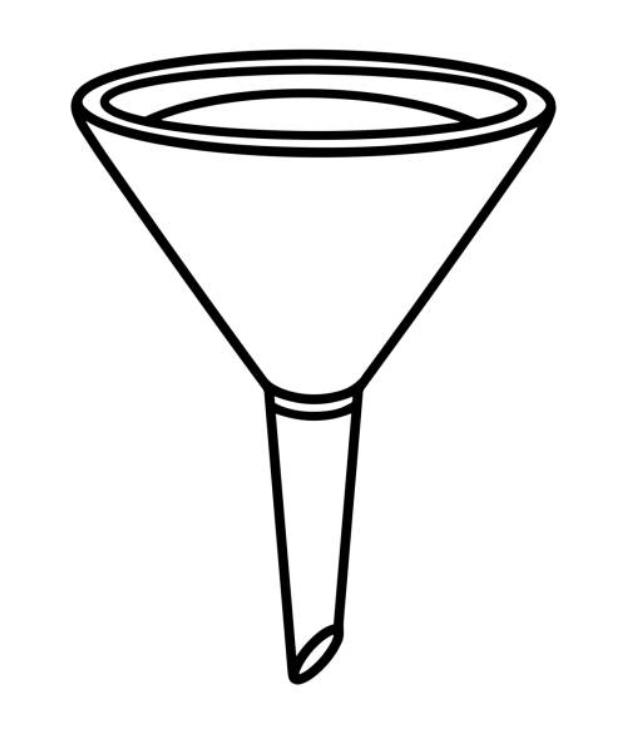 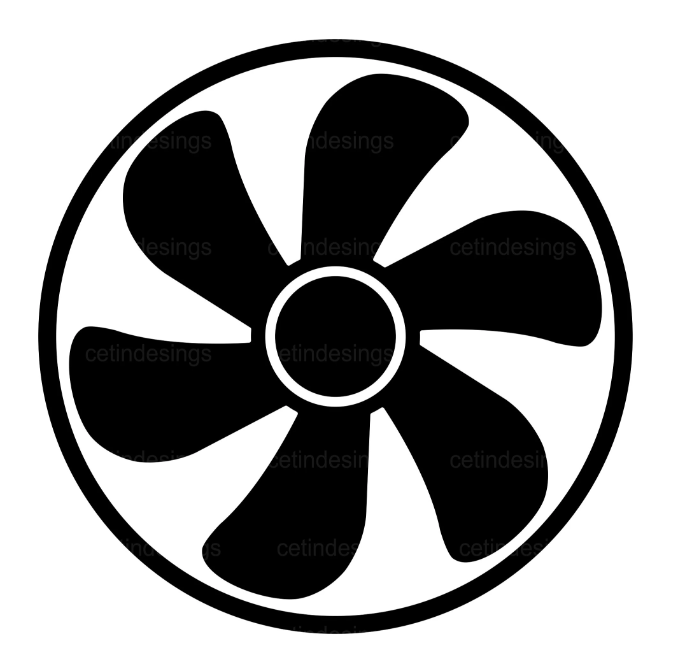 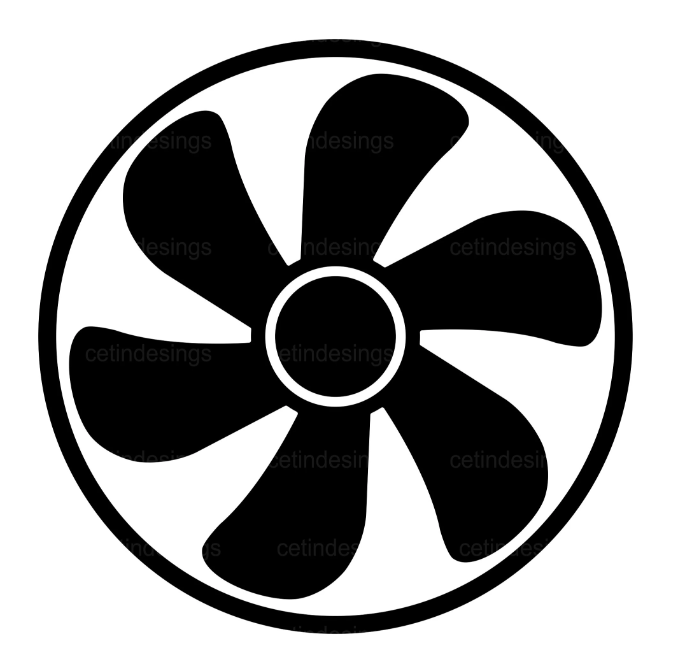 Department of Mechanical Engineering
22
[Speaker Notes: So in order to visualize how the lunar simulant is moving the glovebox, fluorescent beads and UV light will be used. (move to next slide)]
Ryan Dreibelbis
Experiment Details:UV Light Visualization
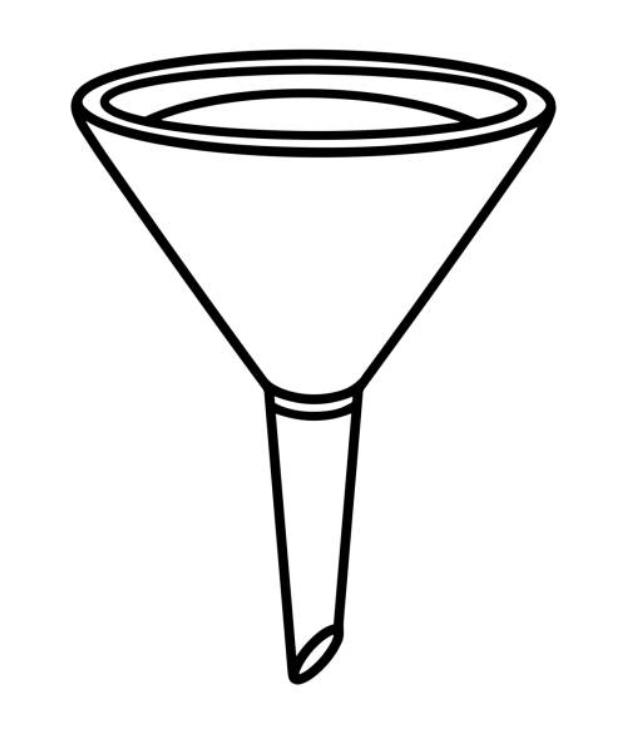 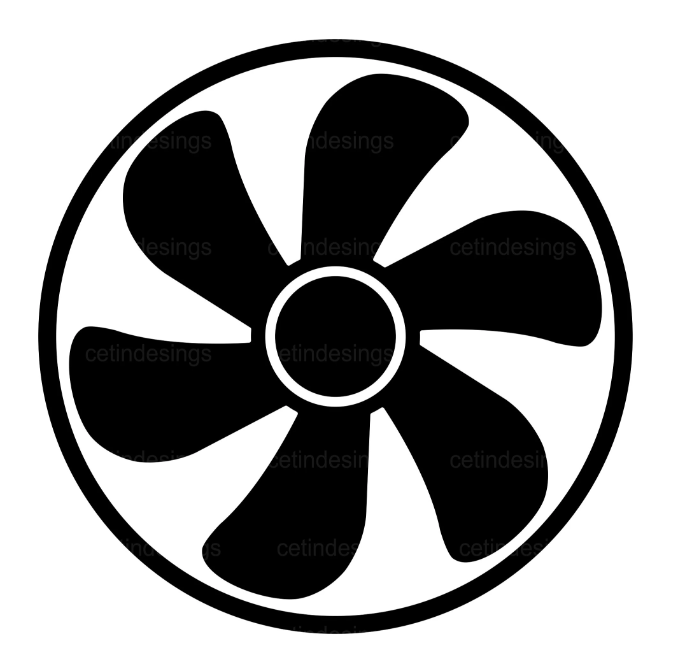 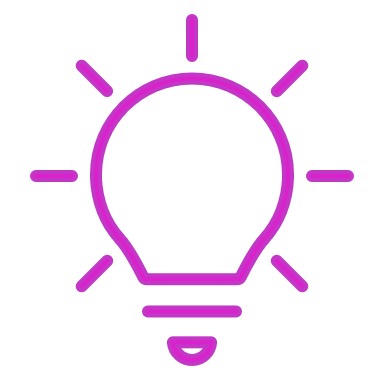 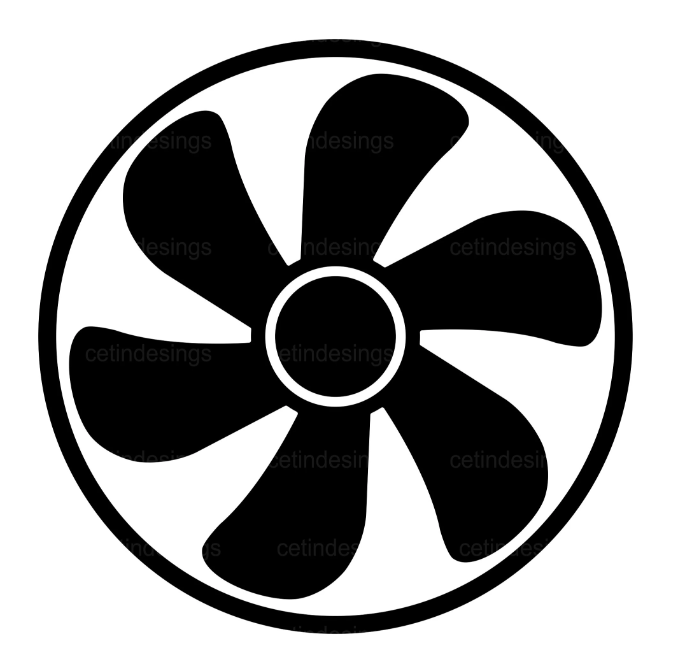 Department of Mechanical Engineering
23
Ryan Dreibelbis
Experimental Details:Photography & Image Analysis
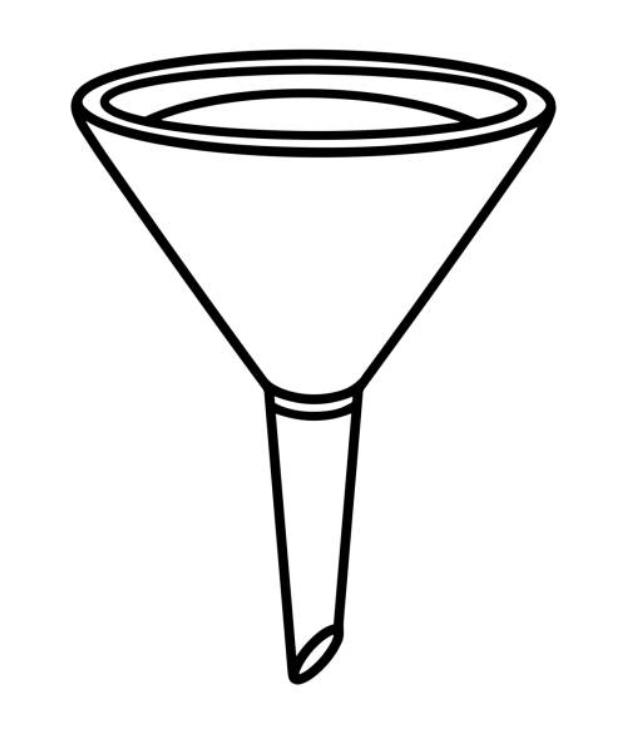 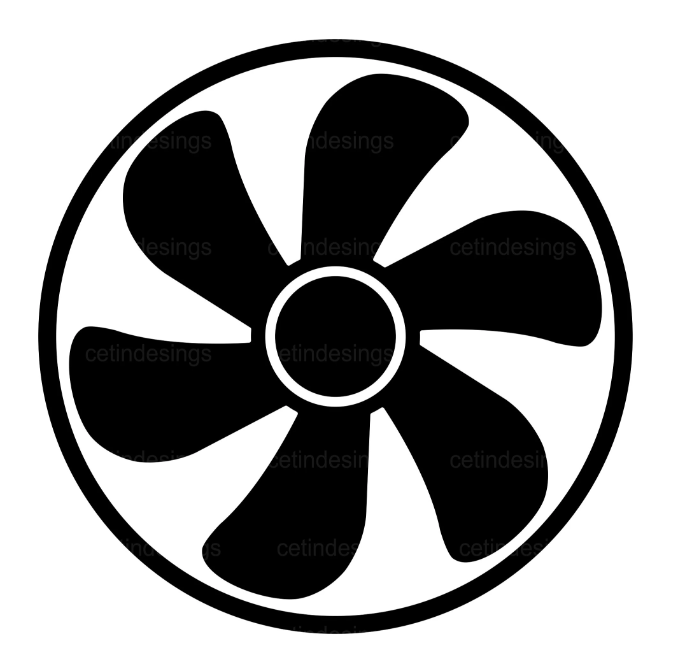 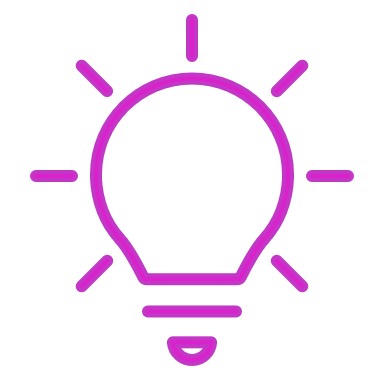 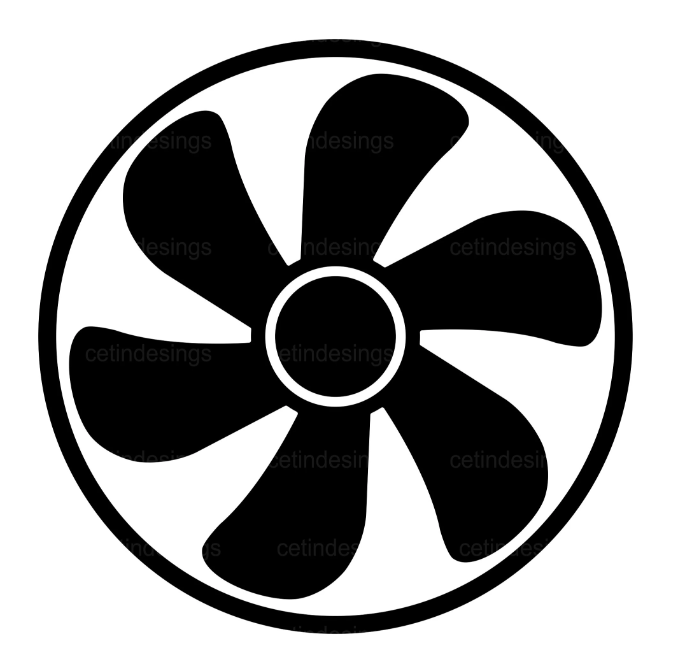 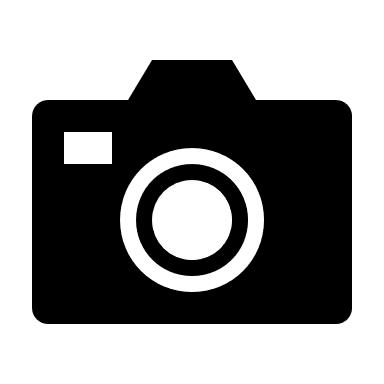 Department of Mechanical Engineering
24
[Speaker Notes: Video footage will be taken of the glovebox while it is being tested.  The glove box will be split into sections. (move to next slides)]
Ryan Dreibelbis
Experimental Details:Photography & Image Analysis
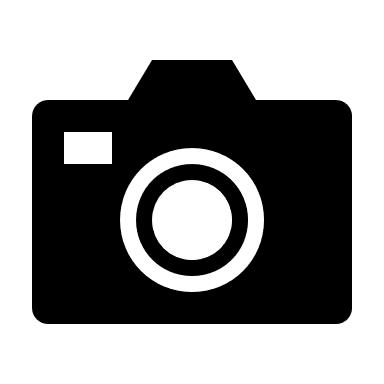 Department of Mechanical Engineering
25
Ryan Dreibelbis
Experimental Details:Photography & Image Analysis
2
2
2
2
2
2
2
2
Department of Mechanical Engineering
26
[Speaker Notes: Fluorescent beads inside will be analyzed by sections of the glovebox through image analysis]
Ryan Dreibelbis
Experimental Details:Photography & Image Analysis
2
2
2
2
2
2
2
2
Evenly Distributed
Department of Mechanical Engineering
27
[Speaker Notes: If the quantity of fluorescent beads in each section of the box are similar then the lunar simulant can be considered evenly distributed.]
Mina Brahmbhatt
Experimental Details:Testing and Prototype Challenges
Challenge 2:
Challenge 3:
Challenge 1:
Vacuum testing prototype post build
Exceeding PSI limits
Leakage security
Rechecking after any new entry points are introduced
Preventing leakage into funnel enclosure
Funnel stopper
Sealing off all screw and wire entry points
Using rubber gasket material to create seal for tops
Post processing route
No longer considering particle image velocimetry
ImageJ
Apple Pro Raw Images
Department of Mechanical Engineering
28
[Speaker Notes: Preventing leaks is of paramount importance both to the success of the project as well as the safety of Team 516.  Our first challenge regarding leakages will be vacuum testing the prototype after it has been built and being sure it does not exceed PSI limits.  The second challenge regarding leakages discuss preventing material getting inside the funnel enclosure, which we plan to address by using a funnel stopper. Lastly, we are no longer planning to use PIV as our means of post processing, and are instead looking more towards image analysis tools such as ImageJ or Apple Pro Raw.]
Lawrence Terrell
Preliminary CFD:Force Calculations
Particle will loft when the drag force acting on the particle is greater than its weight.
A fan velocity as low as 0.5 m/s will cause the particle to loft
Number of individual particles give insight on the modeling complexity in a virtual simulation.
Department of Mechanical Engineering
29
Lawrence Terrell
Simulation Details:CFD Progress and Analysis
Department of Mechanical Engineering
30
Lawrence Terrell
Simulation Details:CFD Current Assumptions and Simplifications
Department of Mechanical Engineering
31
Lawrence Terrell
Simulation Results:Sweep Animation
Fan Position 2: Velocity Contour Sweep Animation
Department of Mechanical Engineering
32
[Speaker Notes: This animation shows the velocity contour throughout the glove box with the second fan position design.  In this design the side fans are shifted 6 inches to the right of the center of the side wall, facing perpendicular to the side wall.  The velocity contours provide a way to check that the airflow in the simulation is reasonable and thus the simulation was executed properly.  The sweep animation can also be utilized to show the simulant mass concentration inside the glove box.]
Lawrence Terrell
Simulation Results:Simulant Mass Concentration Volume Rendering
Fan Position 2: Simulant Mass Concentration Volume Rendering
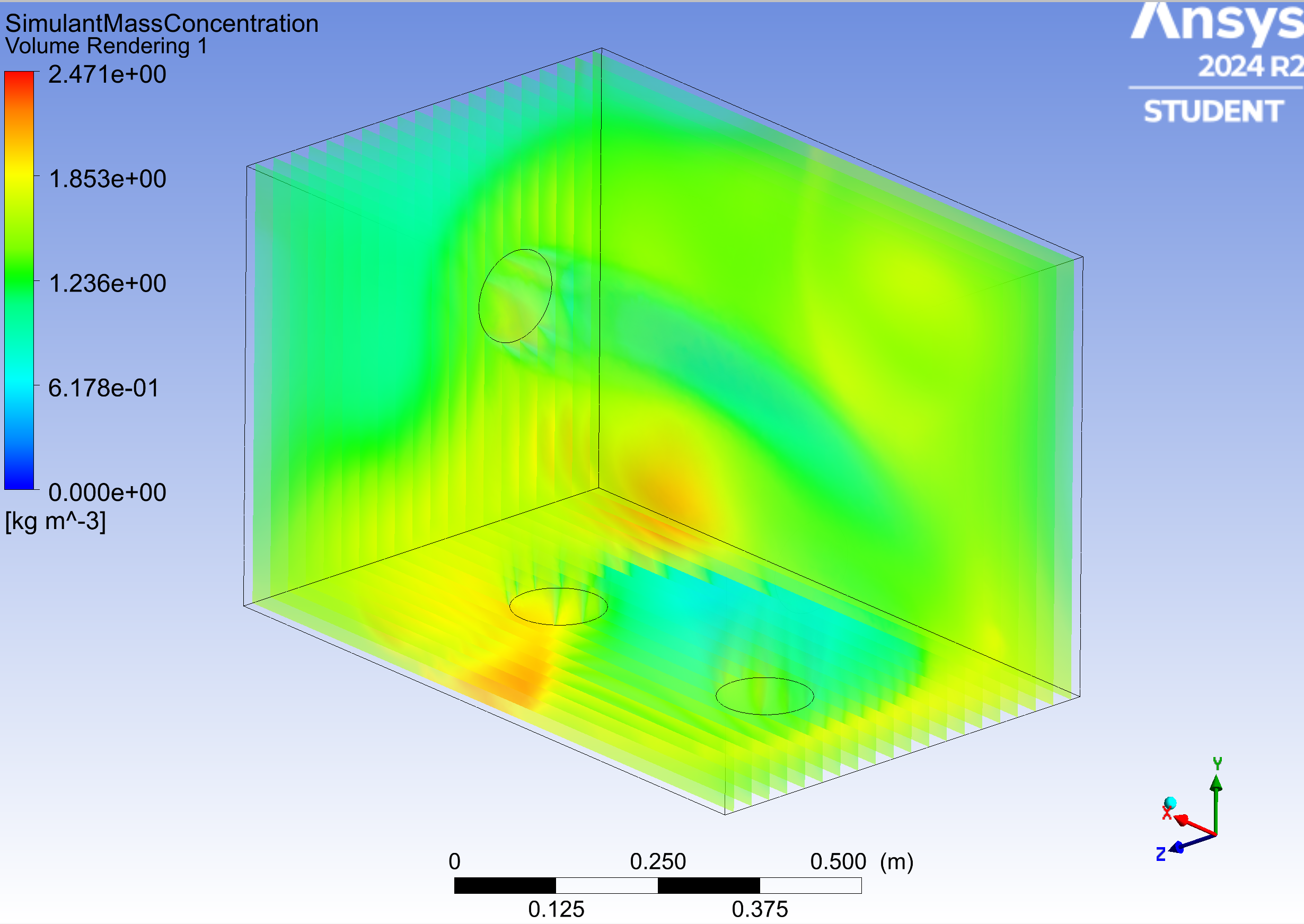 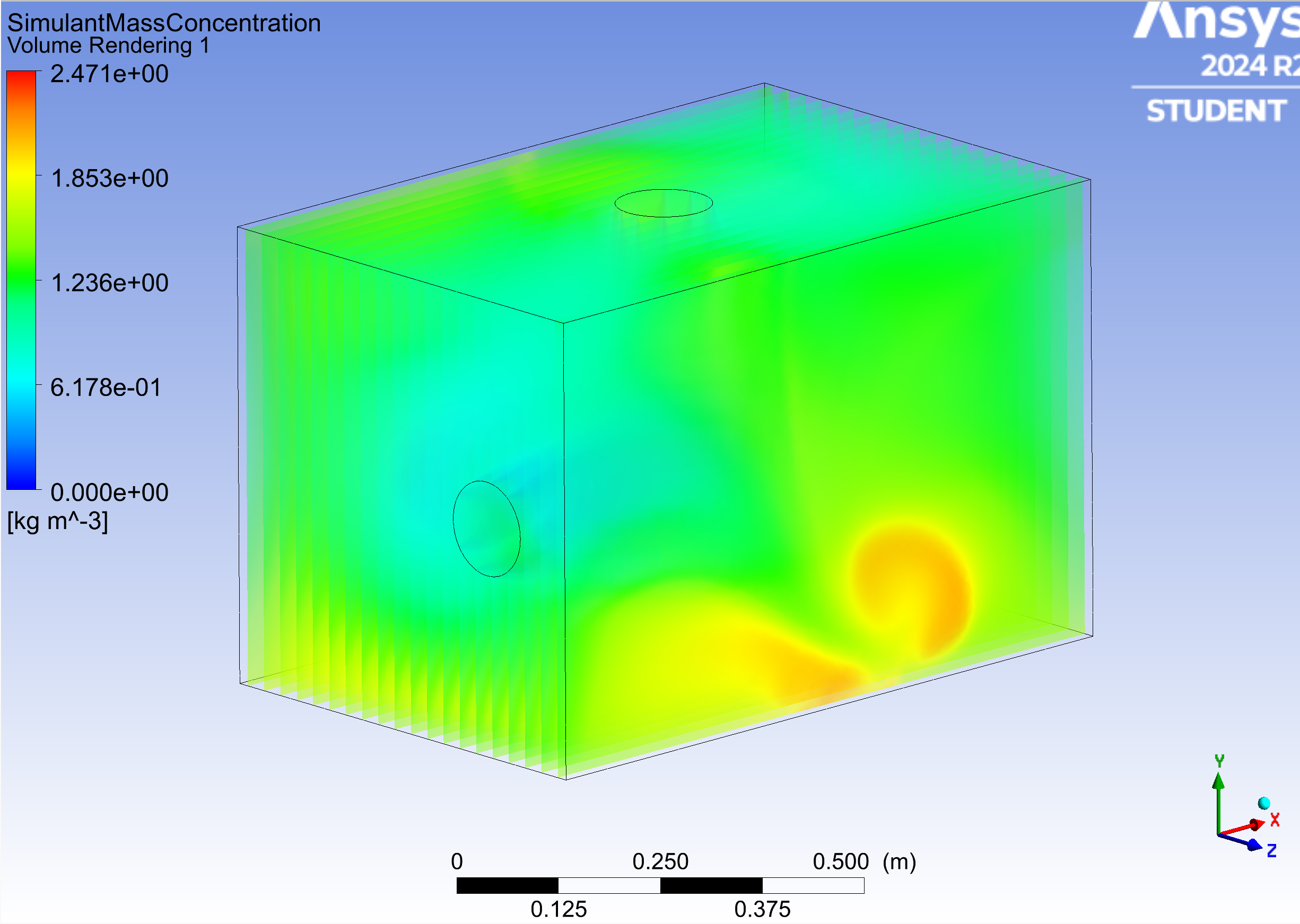 Back View
Front View
Department of Mechanical Engineering
33
[Speaker Notes: These images show the volume rendering for the simulant mass concentration inside the glove box. The results displayed are still for our secondary fan position design where the fans mounted on the side walls are shifted to the right.  Volume rendering is a very useful tool in showing the mass concentration for the simulant in the corners, which are areas of concern for our sponsors since that is where the simulant would usually build up in from their previous design.  Based on the shown volume rendering, our secondary fan position does not let the simulant build up in the corners of the glove box, but still builds up slightly towards the edges of the glove box.]
Lawrence Terrell
Simulation Results:Velocity Streamlines
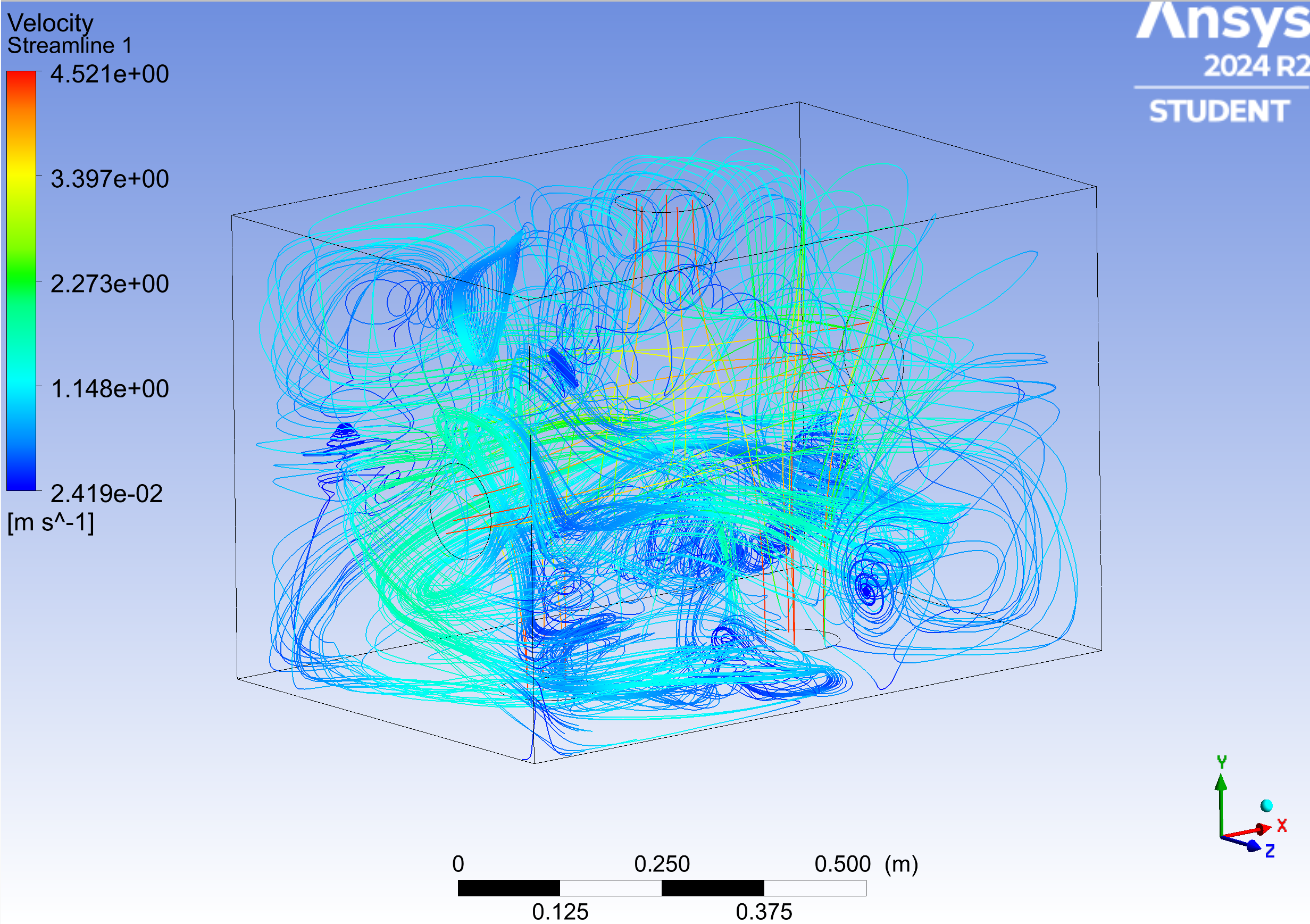 Fan Position 2: Velocity Streamlines
Department of Mechanical Engineering
34
[Speaker Notes: These images show the velocity streamlines for our secondary fan positions design.  This illustrates the path that the airflow follows inside the glove box, as well as show the magnitude of the velocity along those streamlines.]
Lawrence Terrell
Simulation Details:CFD Challenges
Decide upon our final fan positions and angles from current data sets and steady state simulations
Develop a transient model of the current simulations
Generating timestep animations of inside the glove box illustrating the motion of the simulant and airflow
Challenge 2:
Challenge 3:
Challenge 1:
Department of Mechanical Engineering
35
[Speaker Notes: Our next steps will be to finalize our fan positions and angles based on the steady state simulations and current data sets.  From the final design we decide, we will proceed to develop a transient simulation of the glove box. From this transient simulation, we can develop timestep animations showing the inside of the glove box as a progression of time.]
Kendall Kovacs
Budget:Bill of Materials
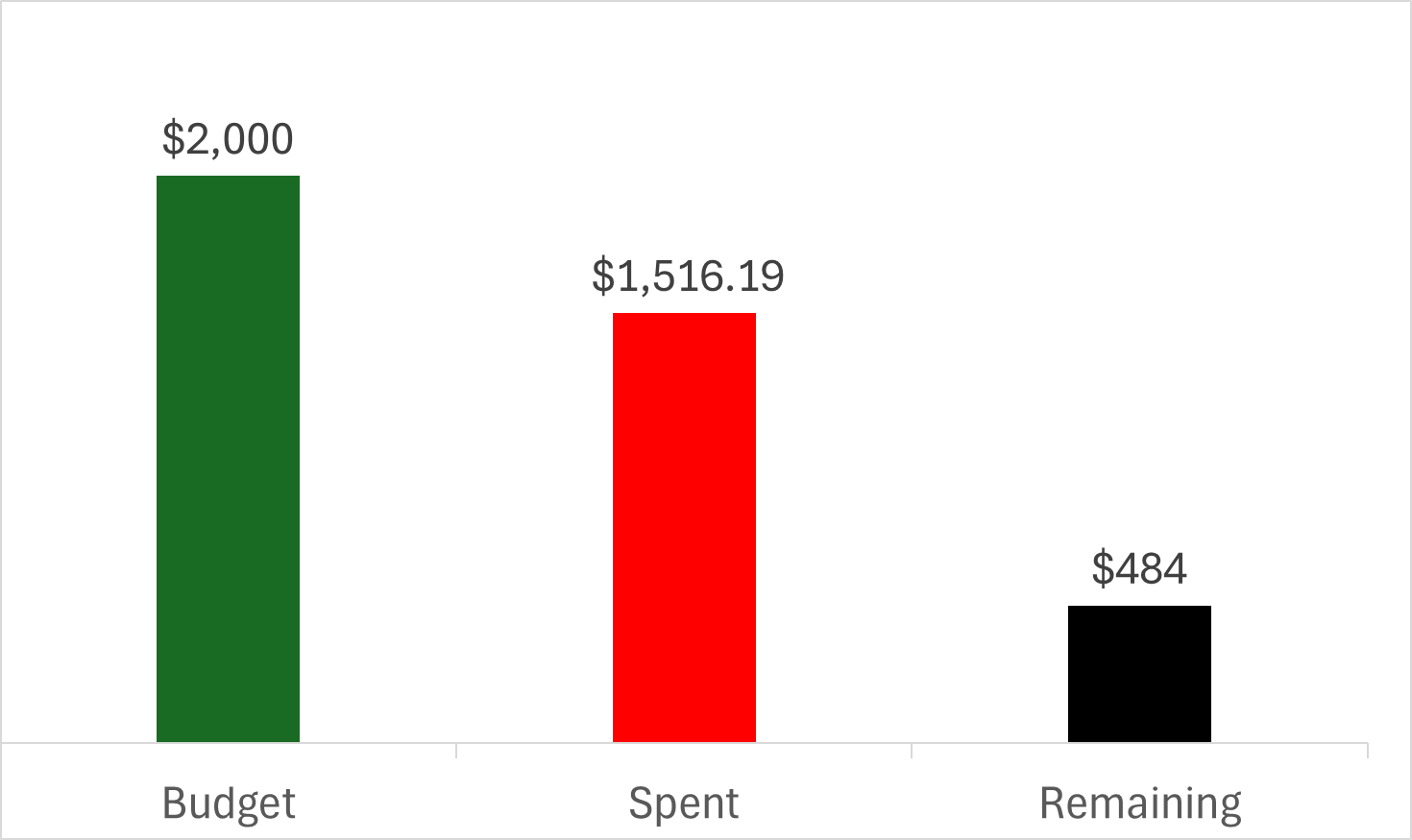 2000 dollars allocated
75.81% of budget used
Department of Mechanical Engineering
36
[Speaker Notes: This is how much money we plan to use, and fortunately we are just within budget, maximizing our spending efficiency]
Kendall Kovacs
Future Work
Materials Inspection
1st Experiment Preparation and Execution
CFD Simulation Finalizations
Work Order Creation for Glovebox
Department of Mechanical Engineering
37
[Speaker Notes: For fute work, next we want to have the cfd simulations finalized, wait on our materials to be delivered, create a work order for the machine shop once the materials come in, and prepare for and execute our first experiment run!]
Kendall Kovacs
Thank You!Floor is open for any questions or feedback!
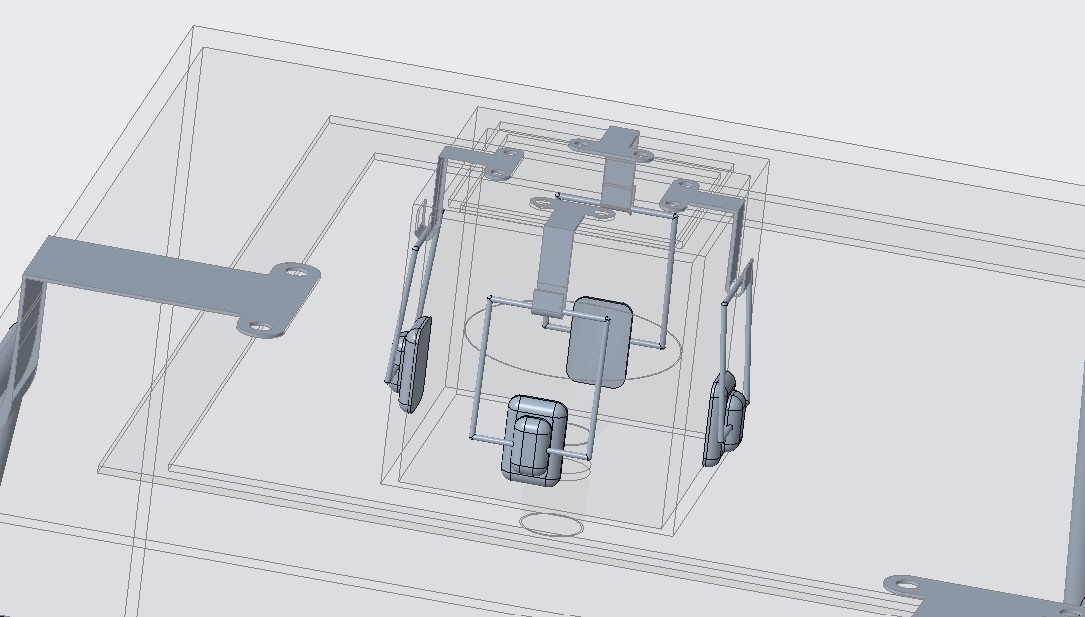 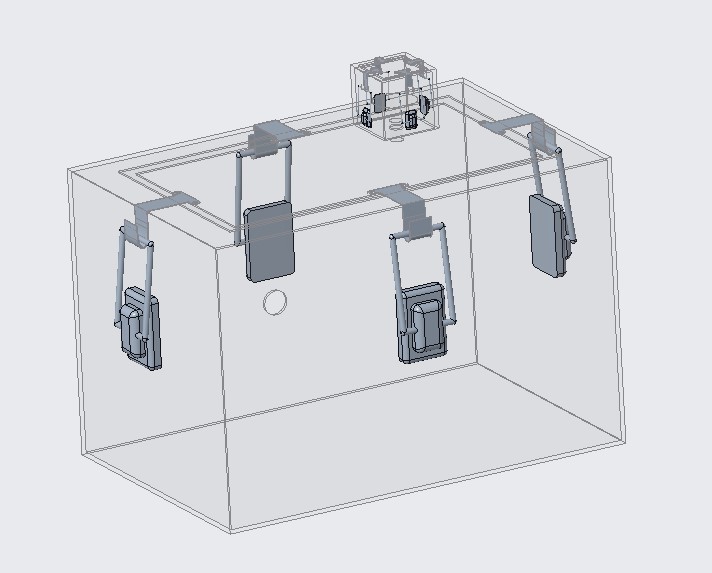 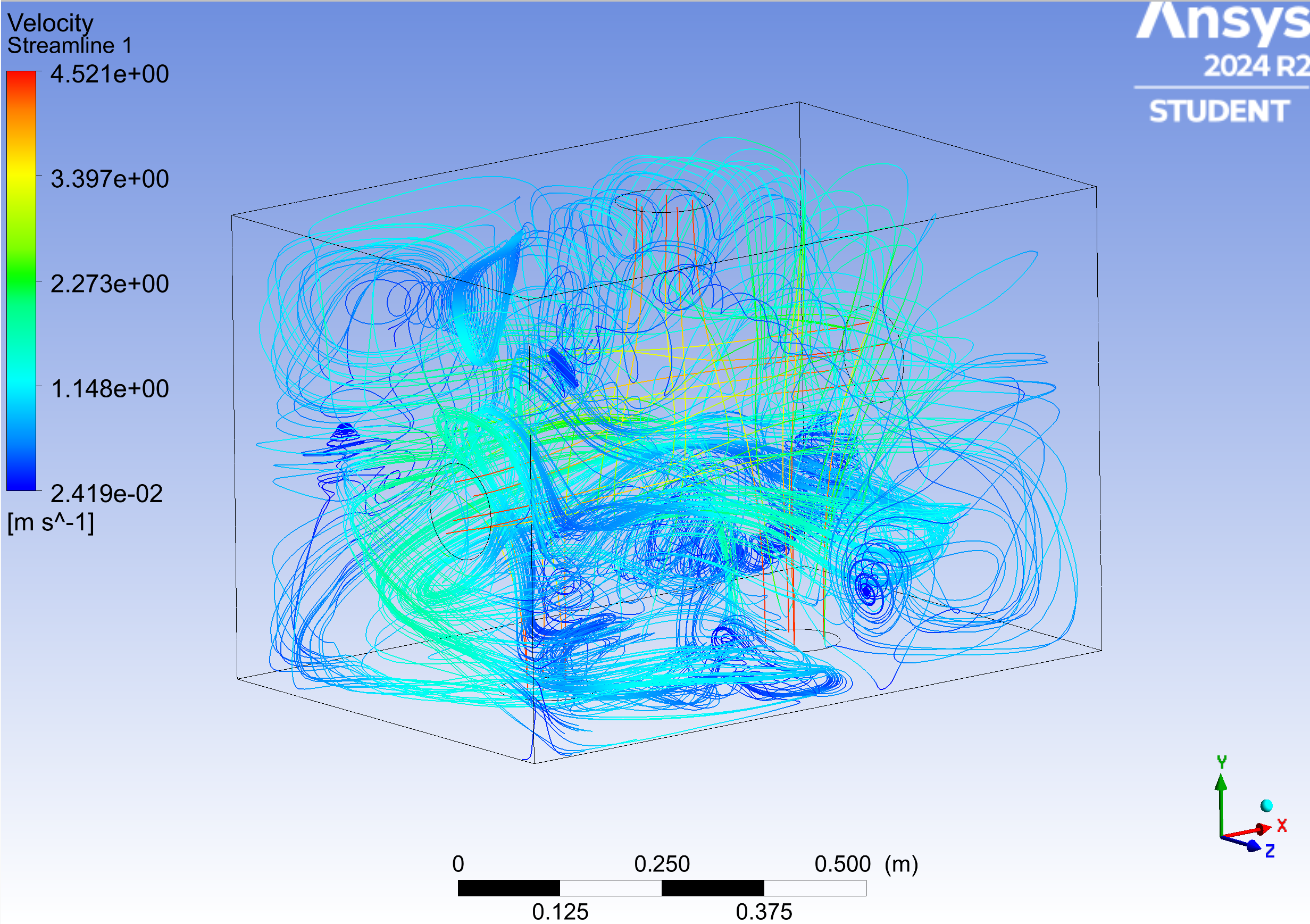 Department of Mechanical Engineering
38
[Speaker Notes: Thank you all so much for your time today. That completes our presentation and the floor is now open for any questions or feedback you all may have.]